c
c
Feasibility study of X(3872) and Tccin LHC Run3 and 4
Beomkyu Kim
Sungkyunkwan University
ExHIC
c
u
Physics motivation – Tcc
c
c
+
c
c
2022-10-01
2
ExHIC
Physics motivation – Tcc
Finally, LHCb reported the discovery of Tcc in 2021 (arXiv:2109.01038)
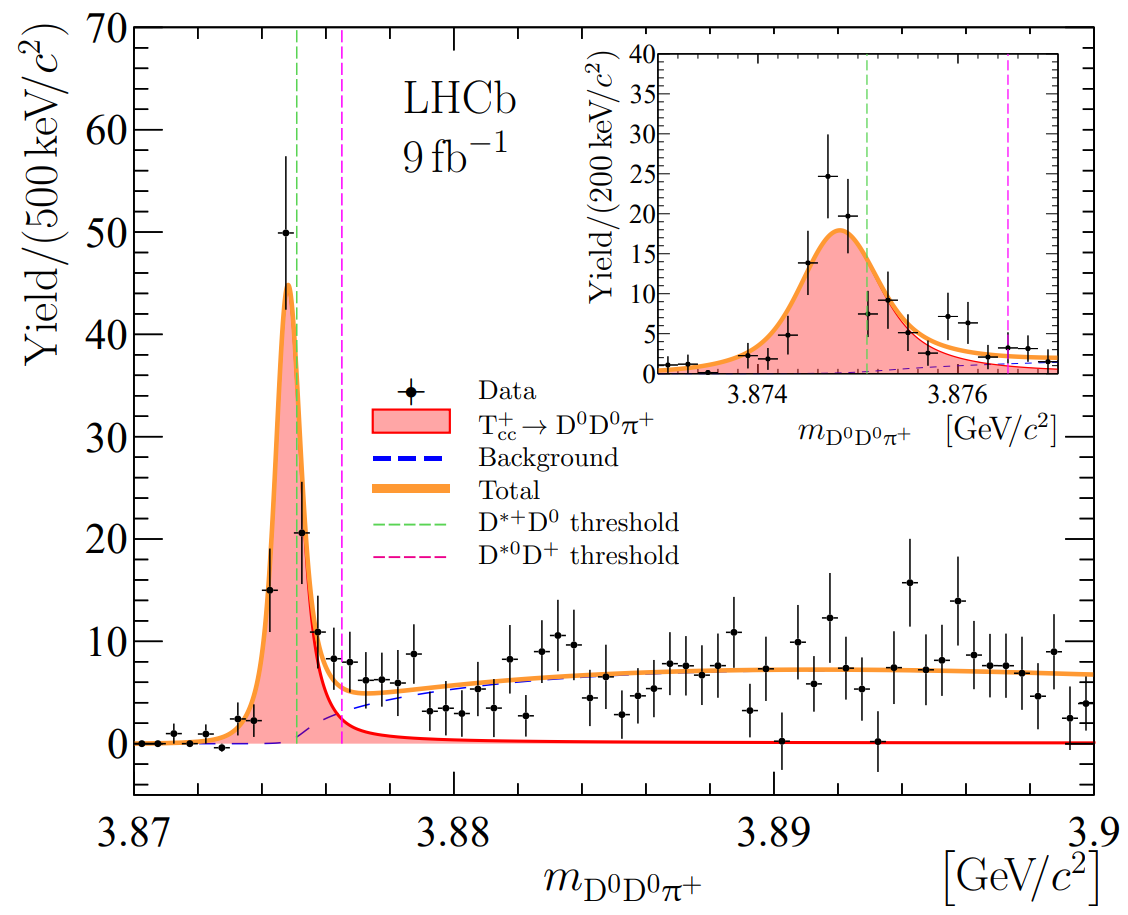 2022-10-01
3
ExHIC
Physics motivation – X (3872)
c
u
+
c
u
2022-10-01
4
ExHIC
Physics motivation – X (3872)
LHCb first reported X (3872) in pp collisions  among the LHC Experiments
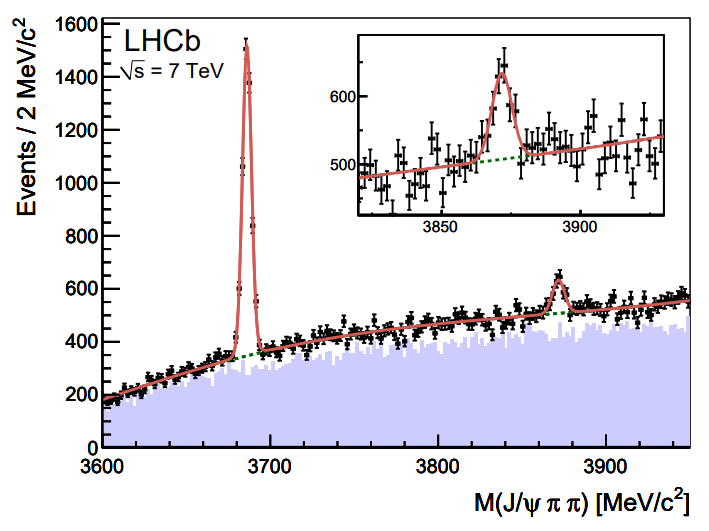 Eur.Phys.J.C 72 (2012) 1972
Phys.Rev.D 100 (2019) 9, 094003
2022-10-01
5
ExHIC
Physics motivation – X (3872)
LHCb first reported X (3872) in pp collisions  among the LHC Experiments
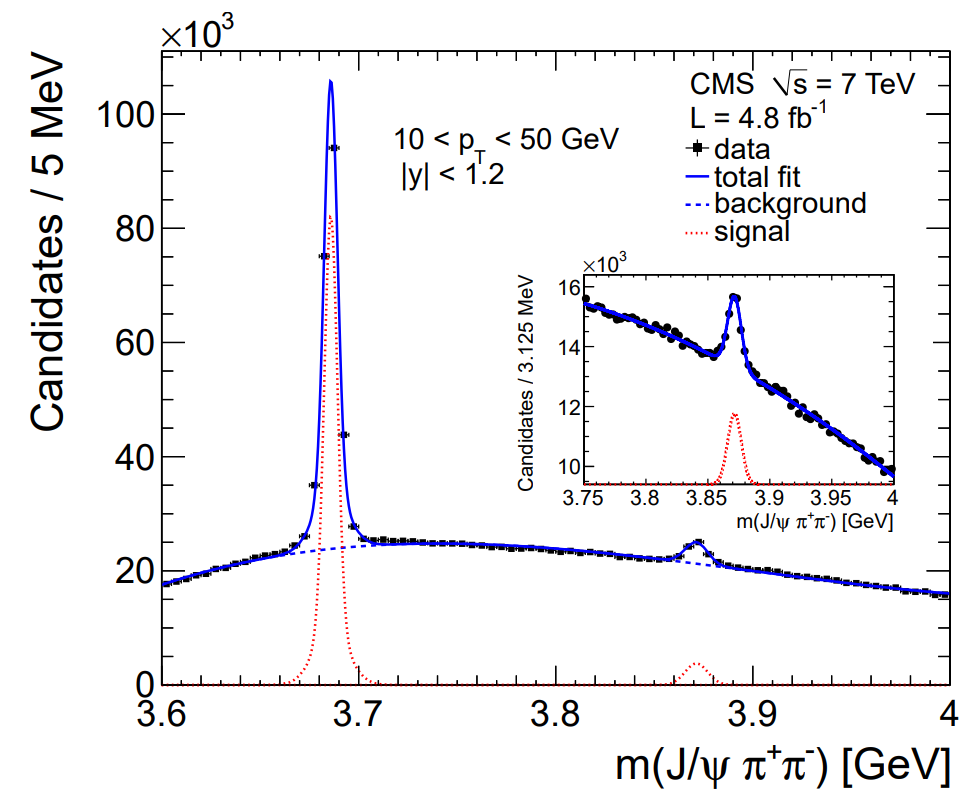 JHEP 04 (2013) 154
Phys.Rev.D 100 (2019) 9, 094003
2022-10-01
6
ExHIC
Physics motivation – X (3872)
(ALICE-PUBLIC-2021-001)
PRL 128 (2022) 3, 032001
6.8 billion events
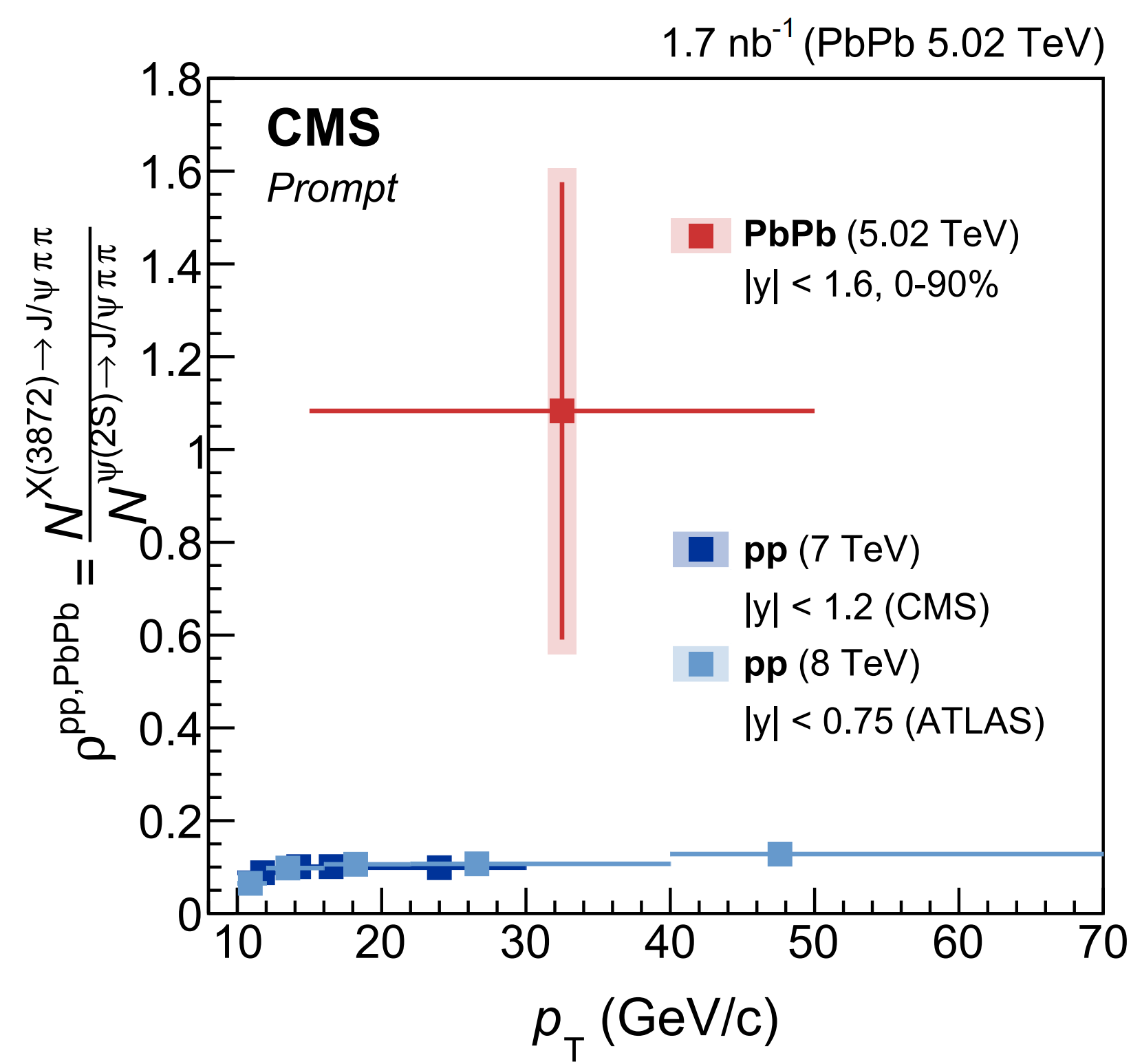 Medium effect essential to study the internal structure of exotic particles -> Statistical improvement demanded
2022-10-01
7
ExHIC
[Speaker Notes: If the resonance is large, it is easier to get destroyed by the surrounding activity, and CMS physicists plan to use this interaction with the medium to provide valuable input into understanding the composition of the X(3872) resonance. link]
ALICE (A Large Ion Collider Experiment)
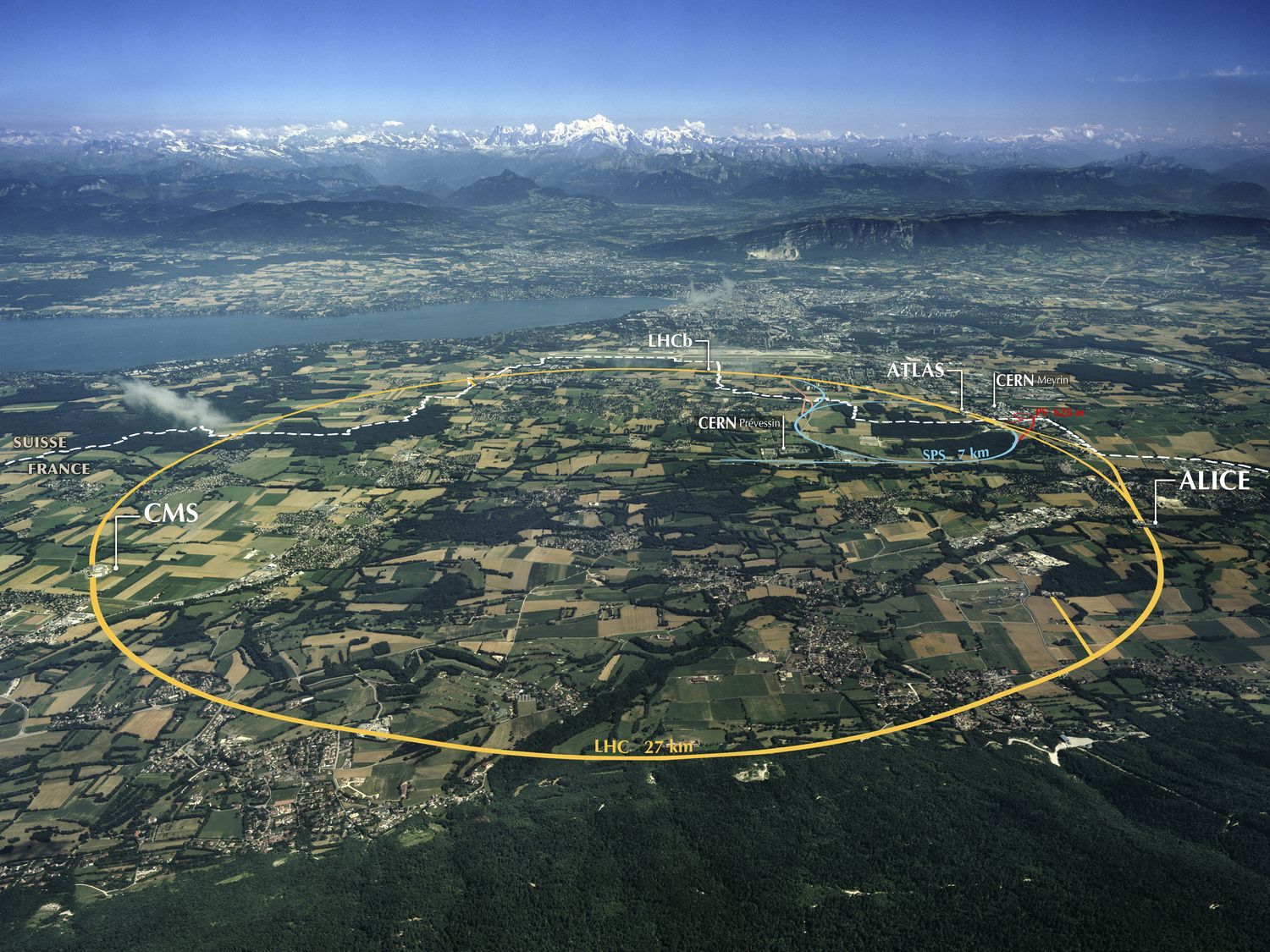 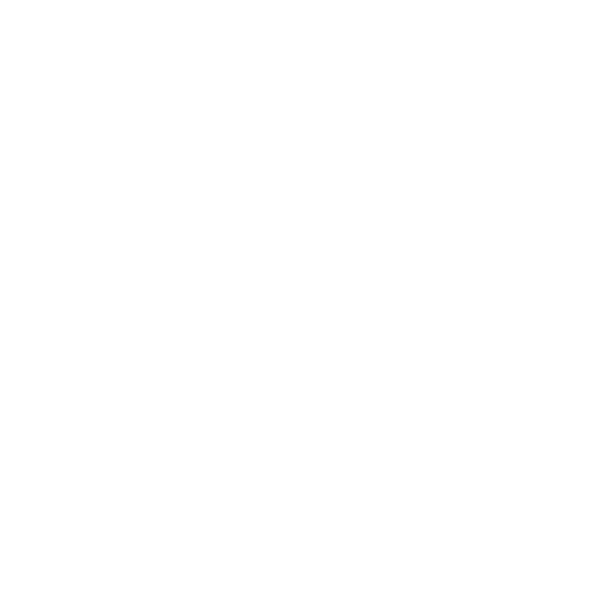 27 km
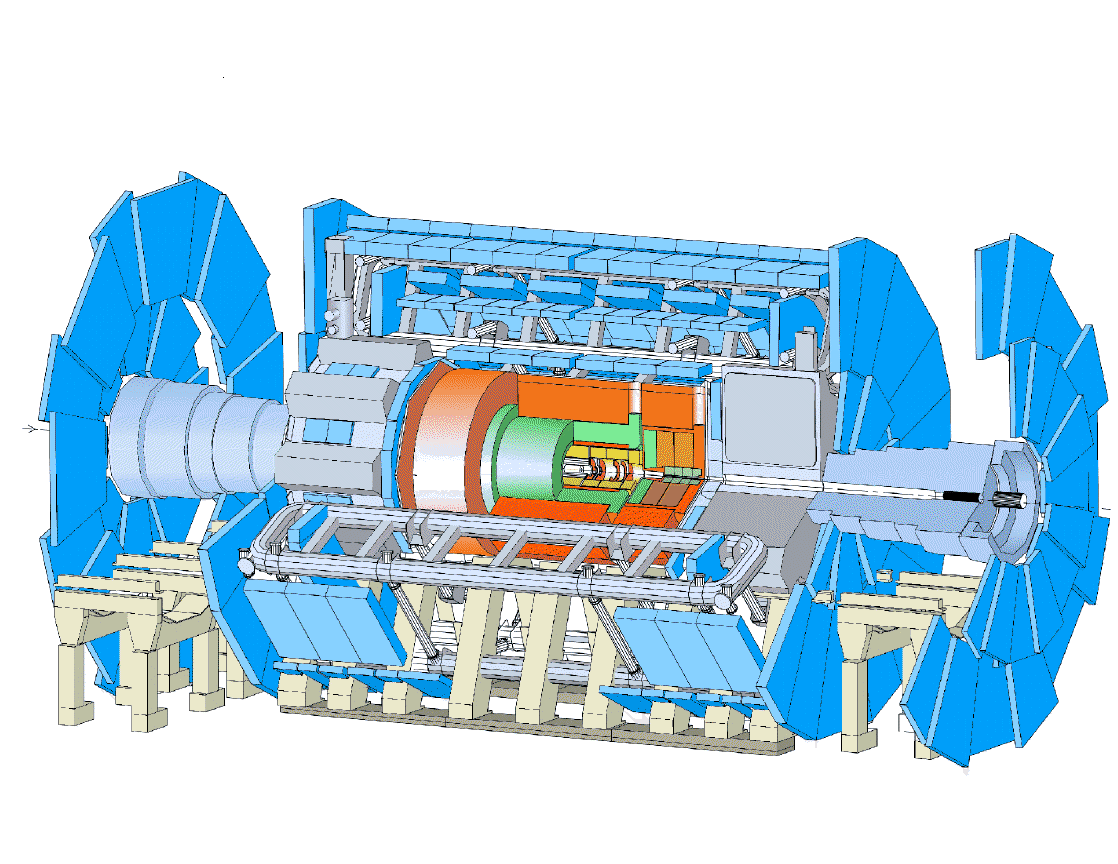 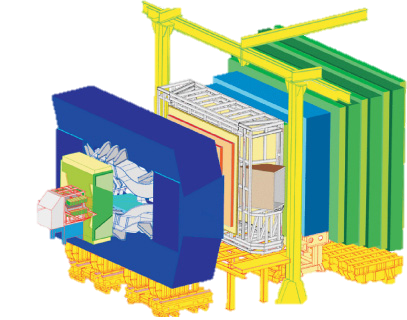 LHCb
ATLAS
CMS
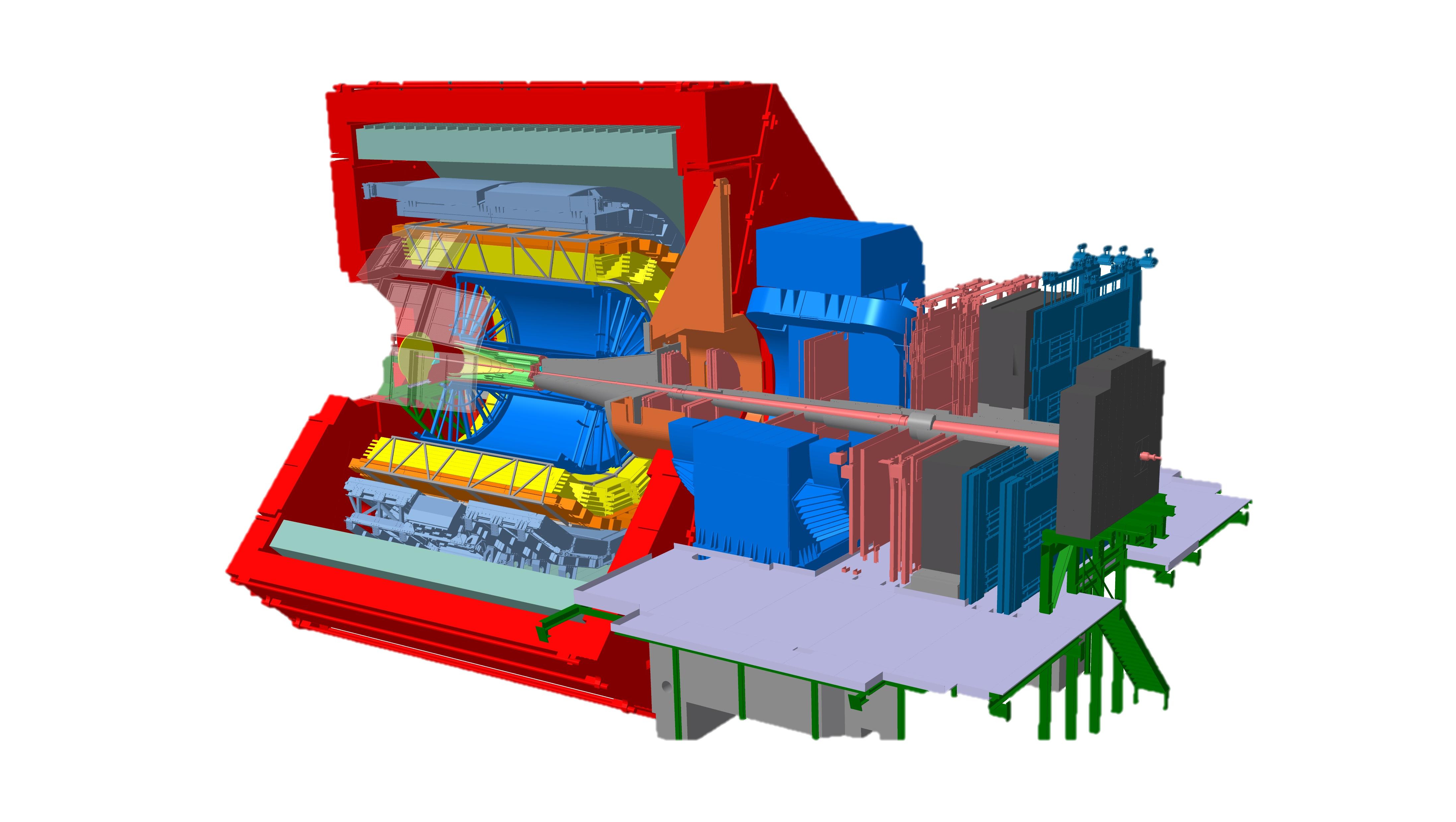 ALICE
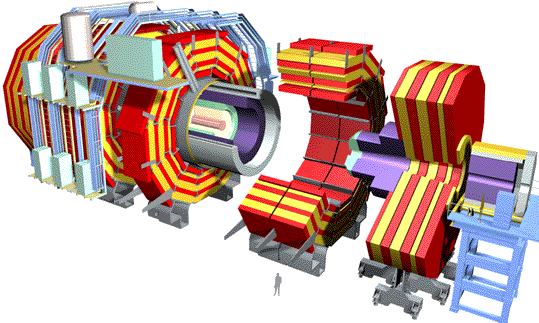 8
2022-10-01
8
ALICE 1 (2009-2018)
Time Projection Chamber
Track reconstruction
Particle ID
Inner Tracking System
Track reconstruction
Primary and second vertices reconstruction
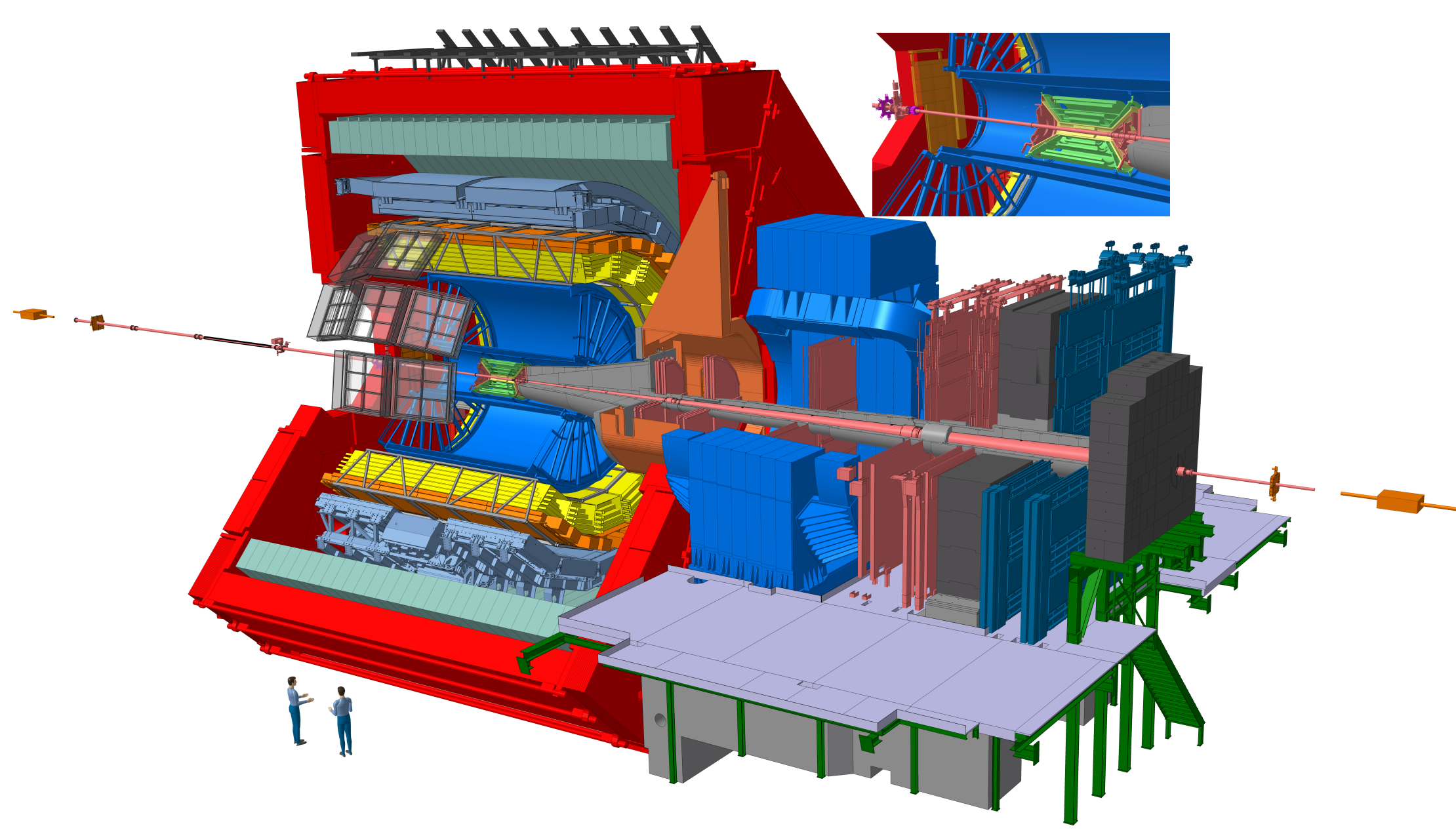 V0 detectors
Trigger
Multiplicity estimation
ALICE Schematics - CERN Document Server
2022-10-01
9
ExHIC
ALICE 1 (2009-2018)
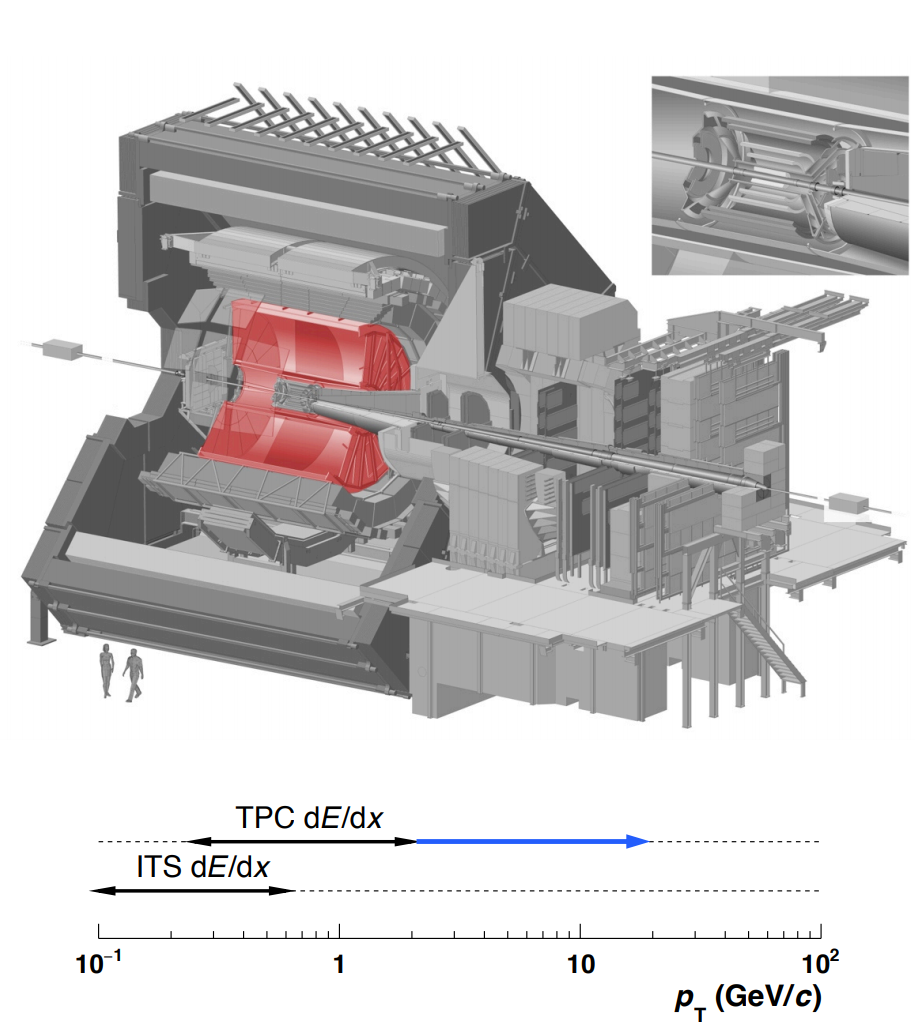 I kHz
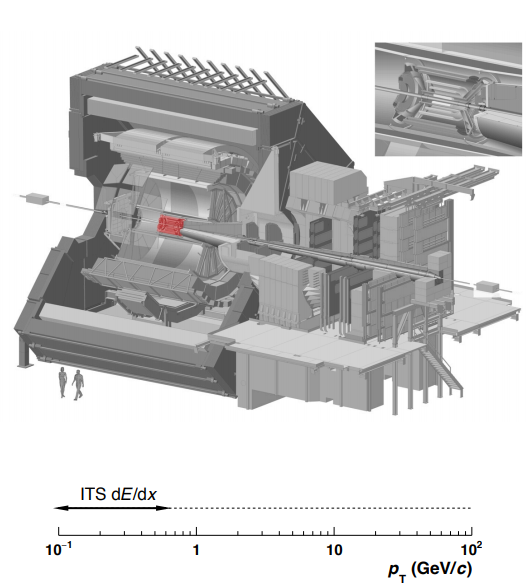 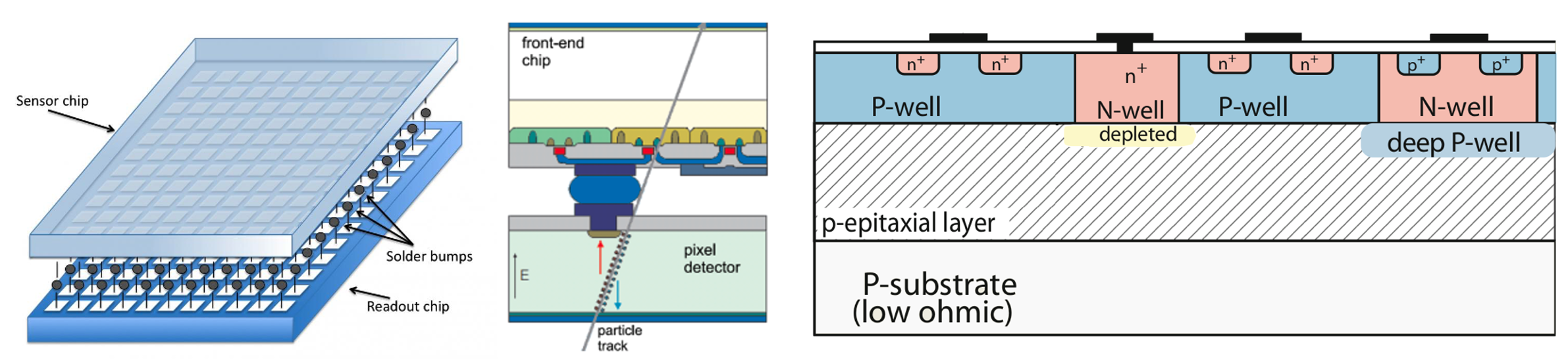 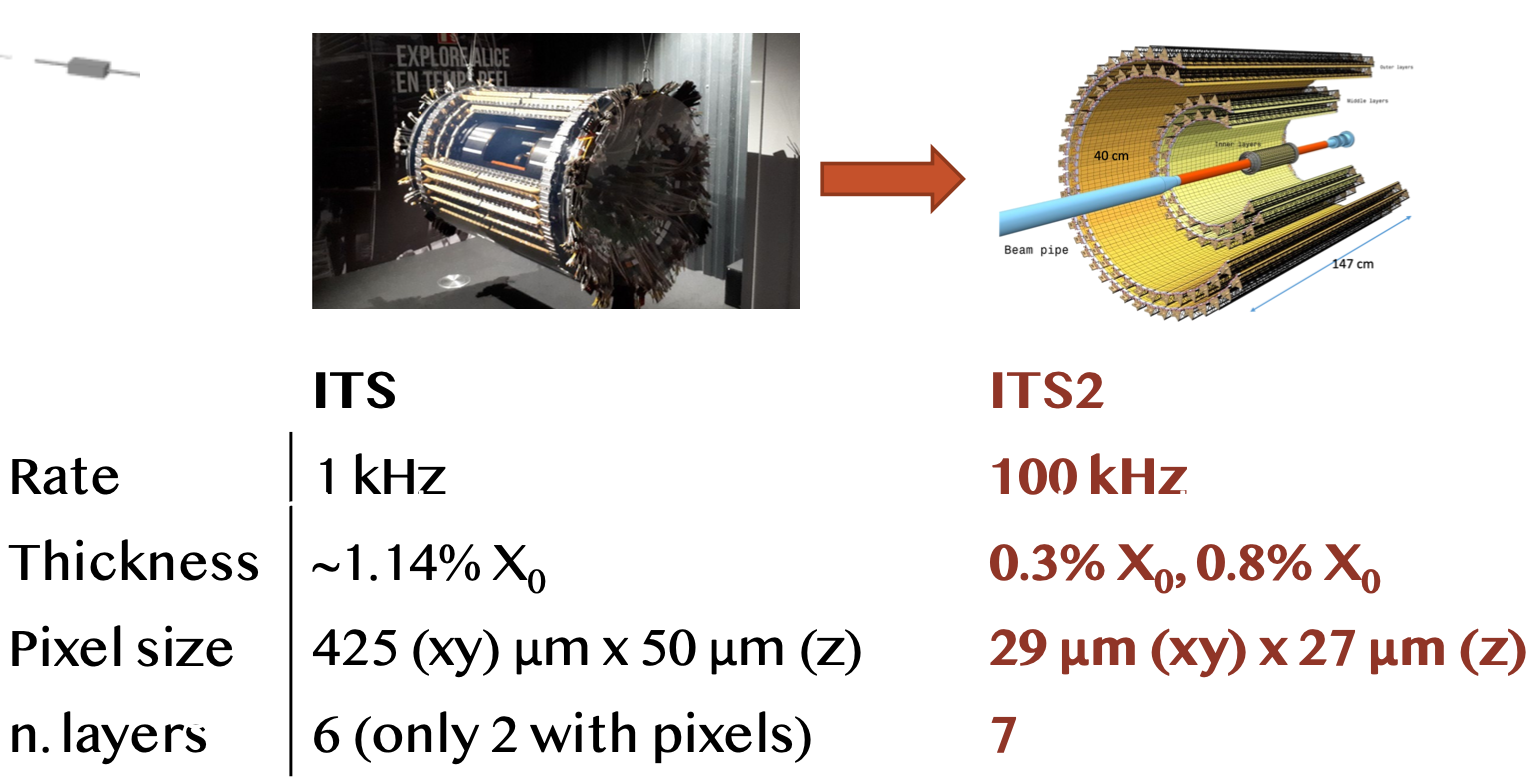 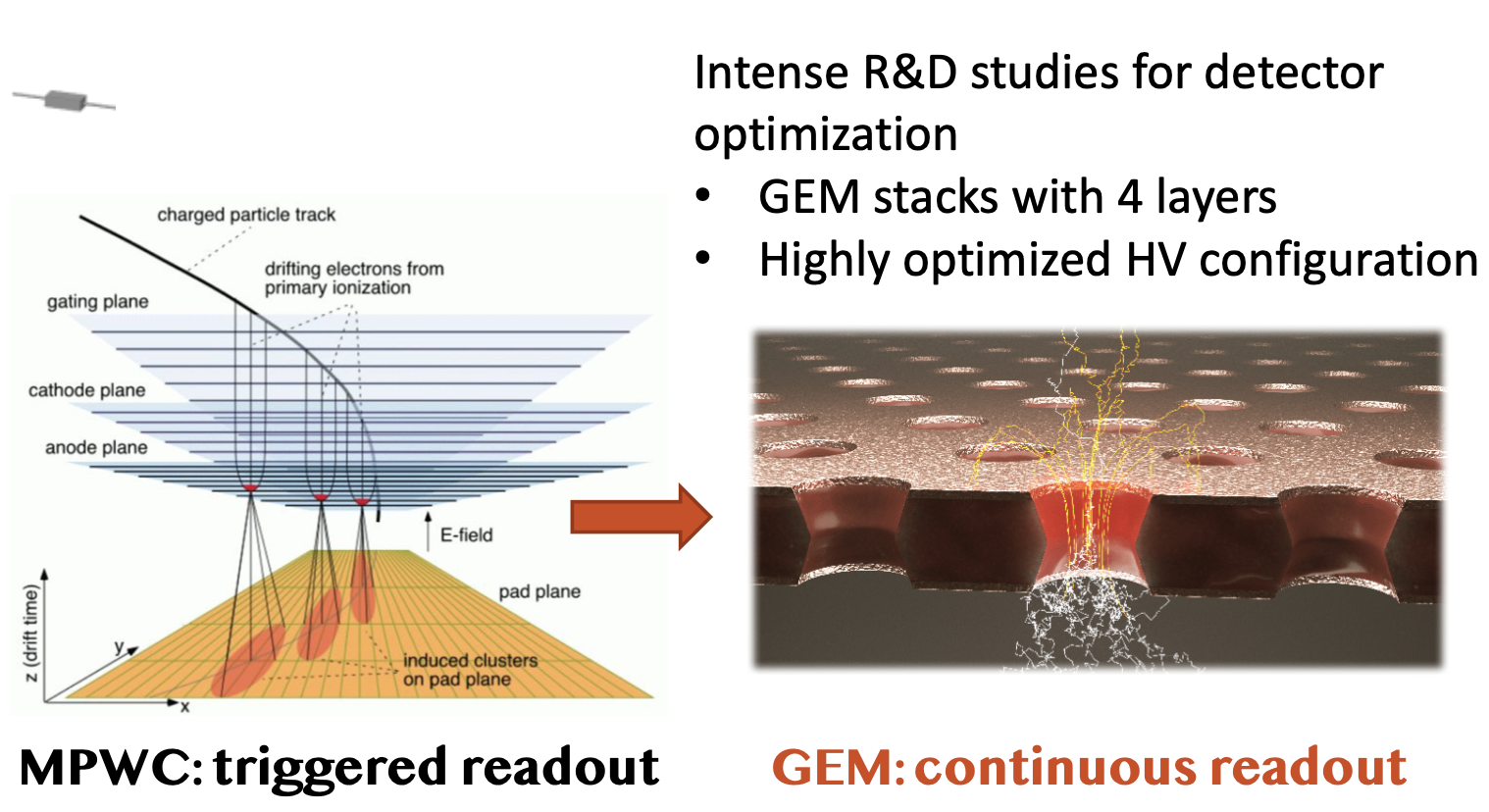 ALICE Schematics - CERN Document Server
Data taking speed limited by the slow reaction of ITS and TPC by maximum operation at 1 kHz
2022-10-01
10
pp data collection (2009-2018, Run1 & 2)
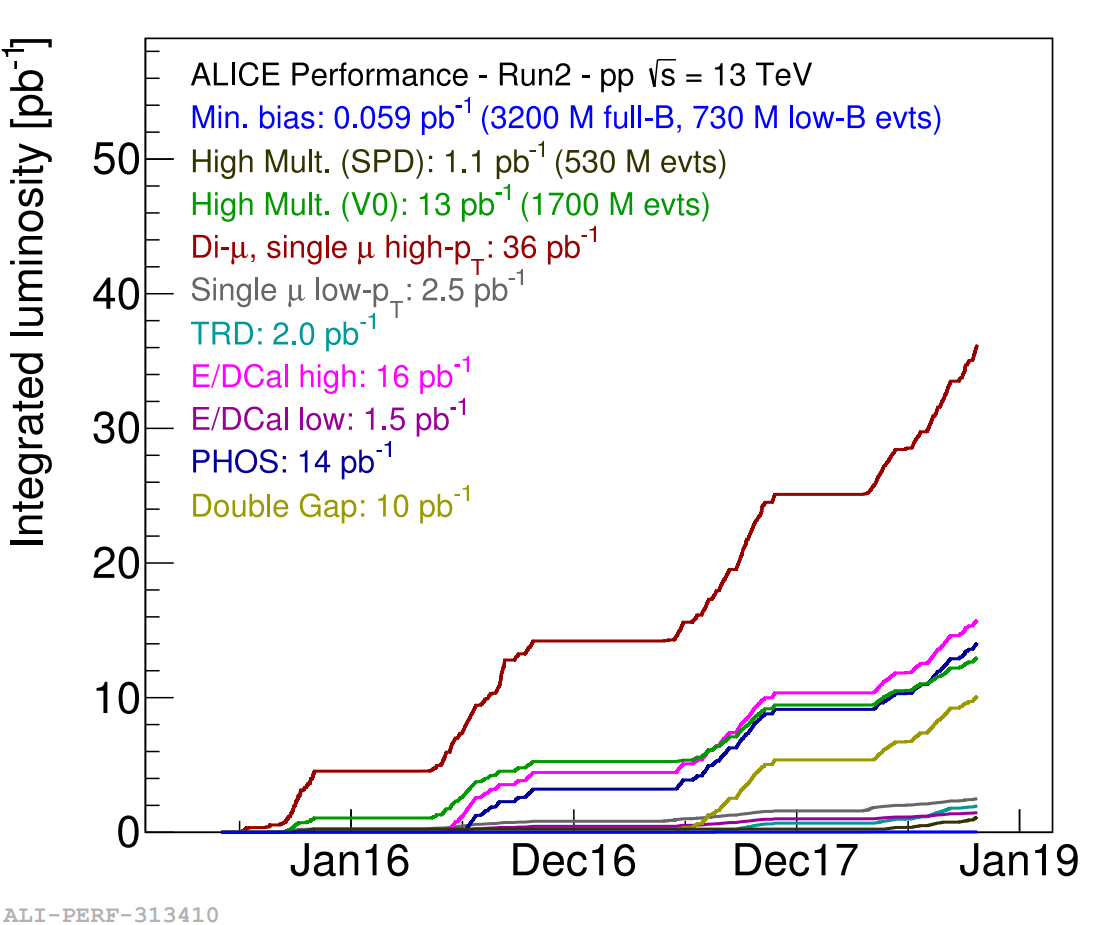 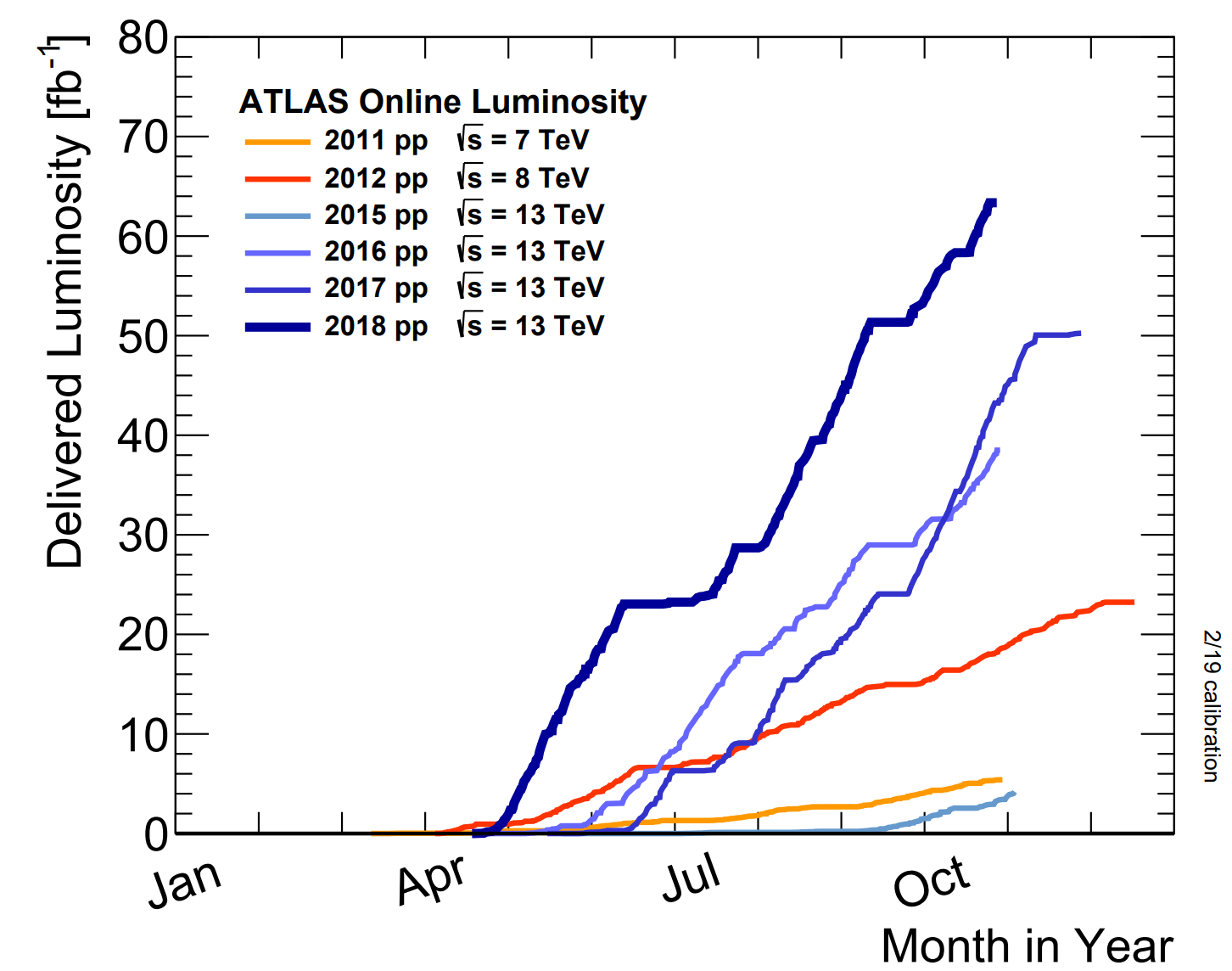 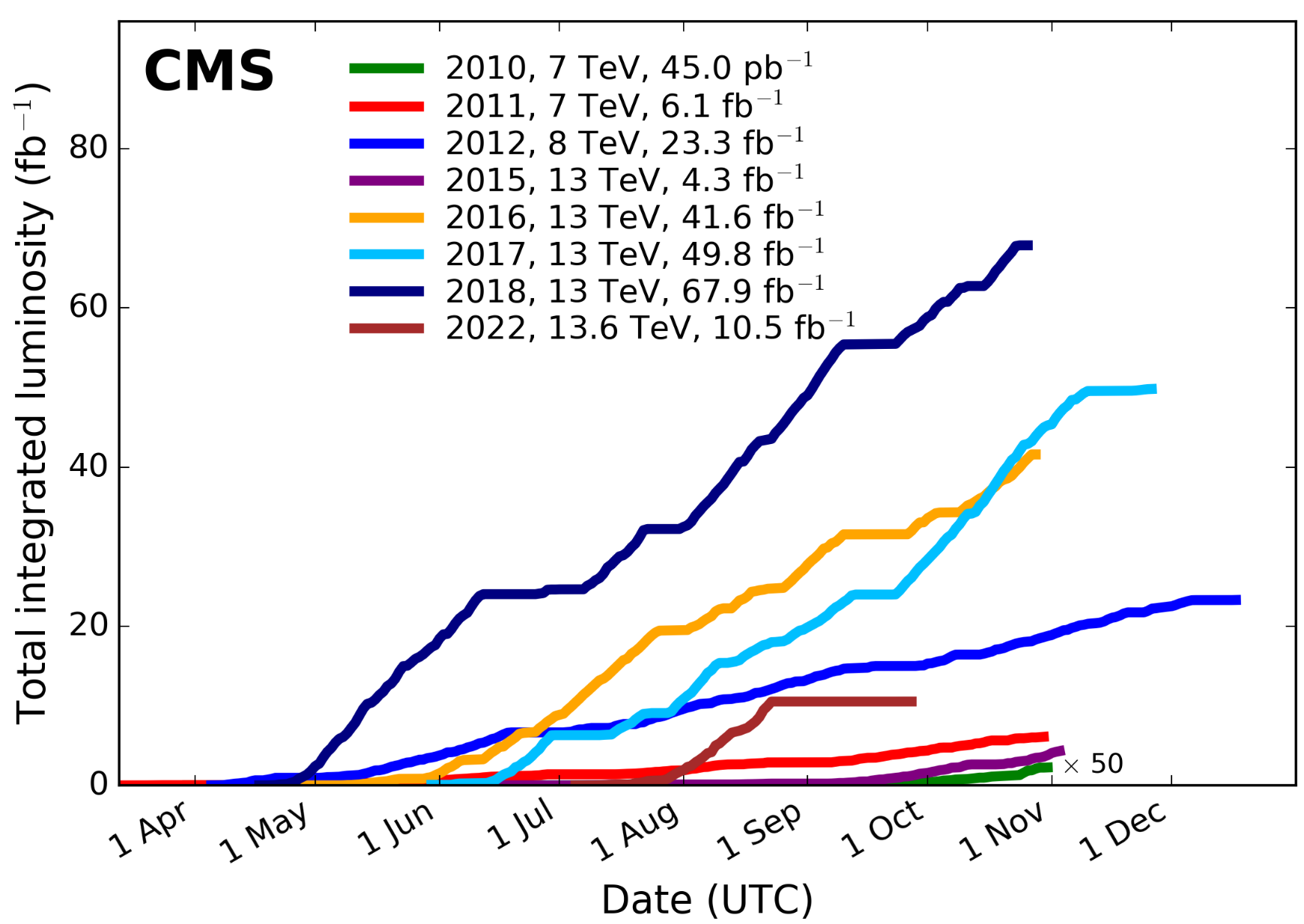 ~6 quadrillion pp events
~6 quadrillion pp events
CMS
~4 billion MB pp events
~0.5 quadrillion pp events
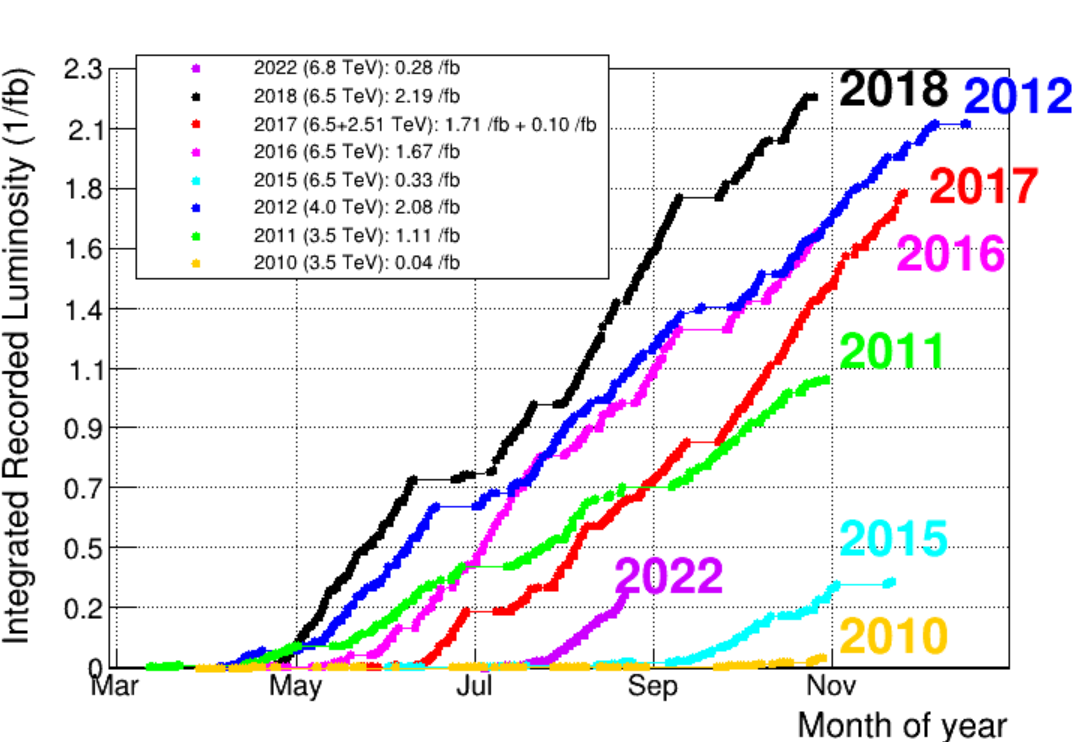 ATLAS
ALICE
LHCb
2022-10-01
11
[Speaker Notes: Pp data taking is not of great interest for ALICE. 
But the reference pp data taking is lower than CMS ATLAS]
Pb-Pb data collection (2009-2018, Run1 & 2)
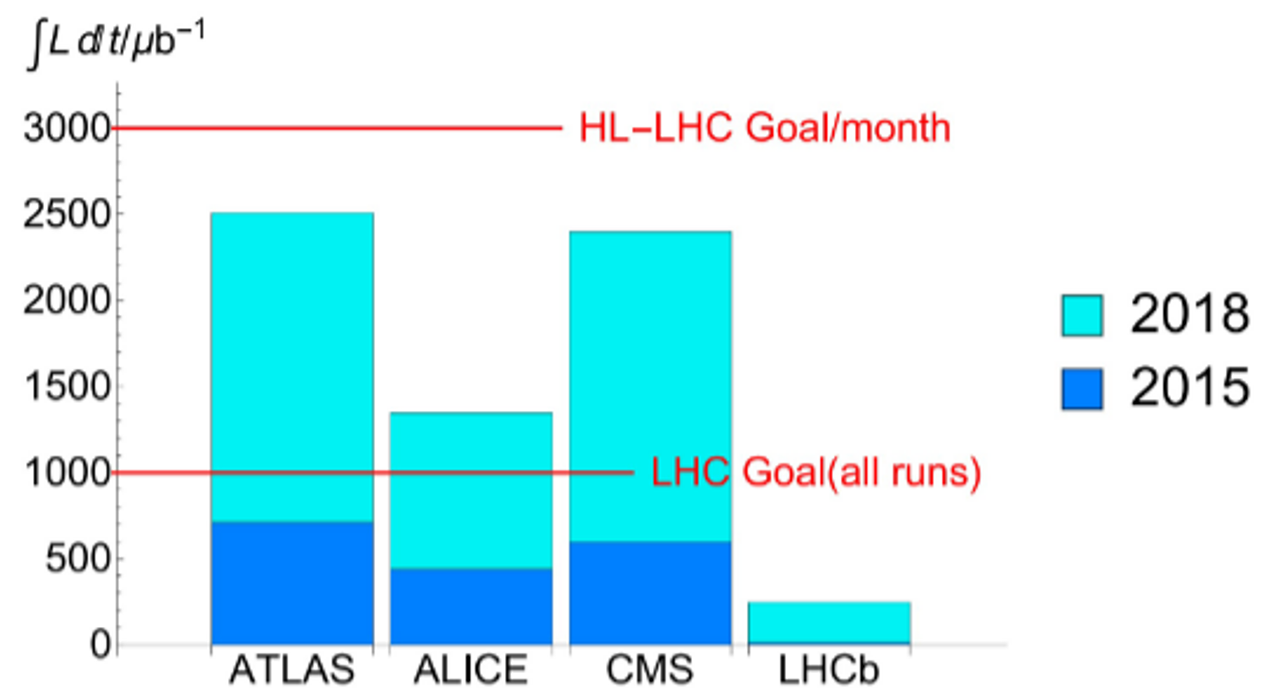 2022-10-01
ExHIC
12
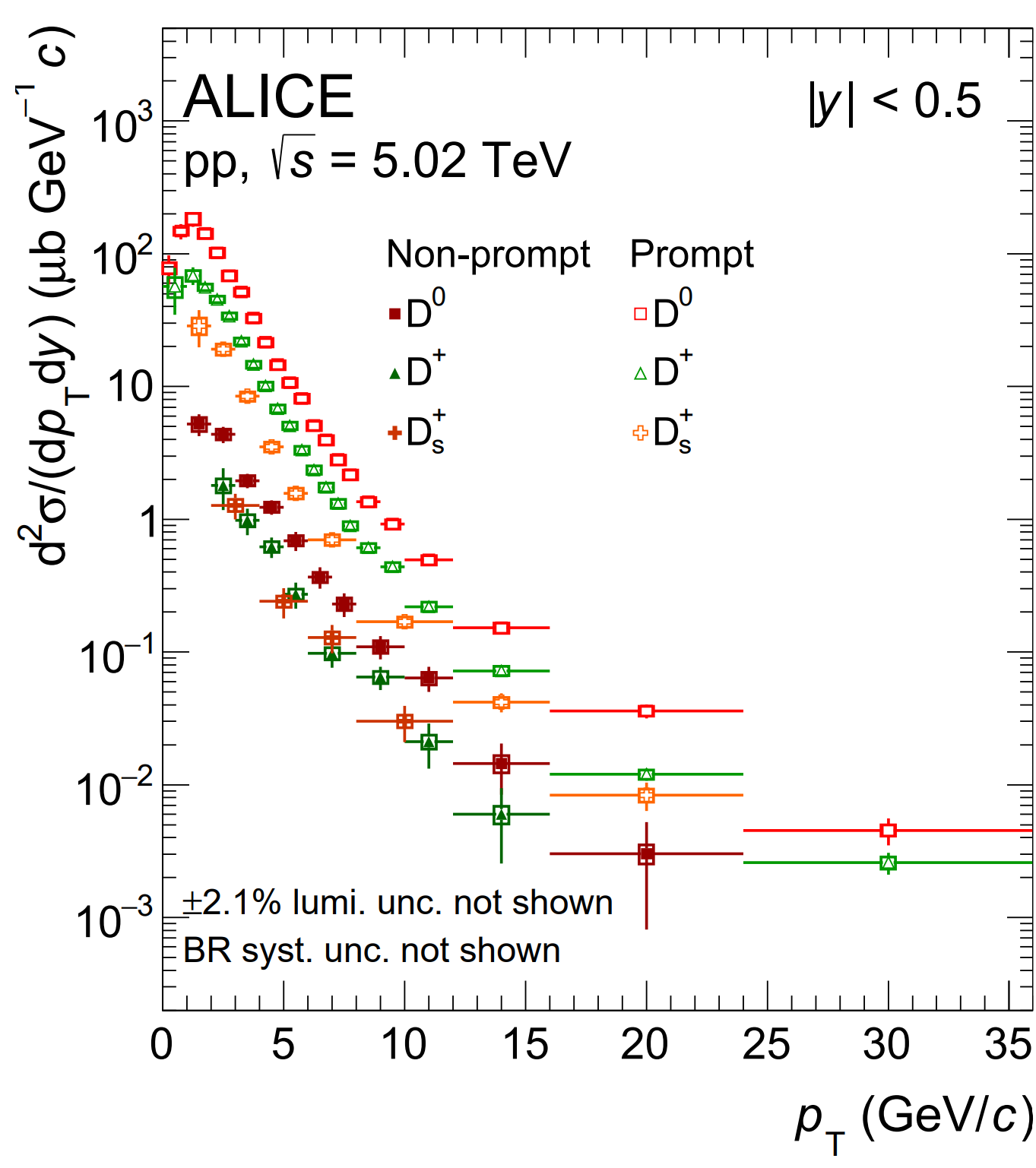 JHEP 05 (2021) 220
EPJC volume 79, Article number: 388 (2019)
2022-10-01
ExHIC
13
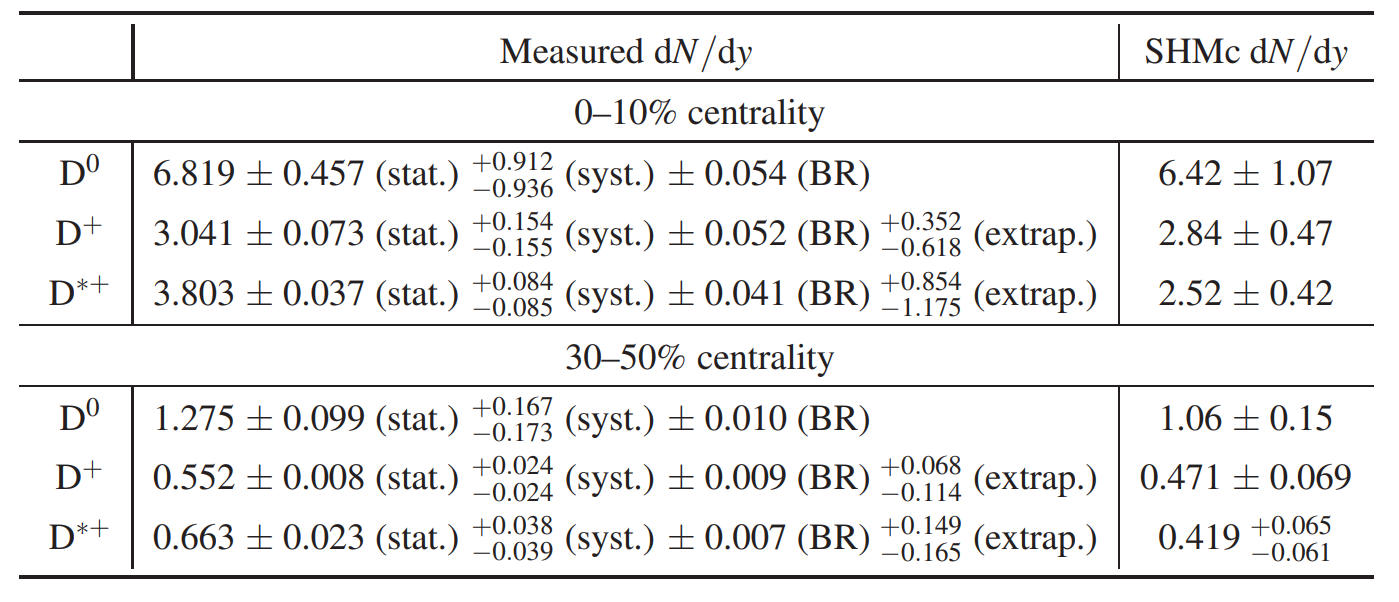 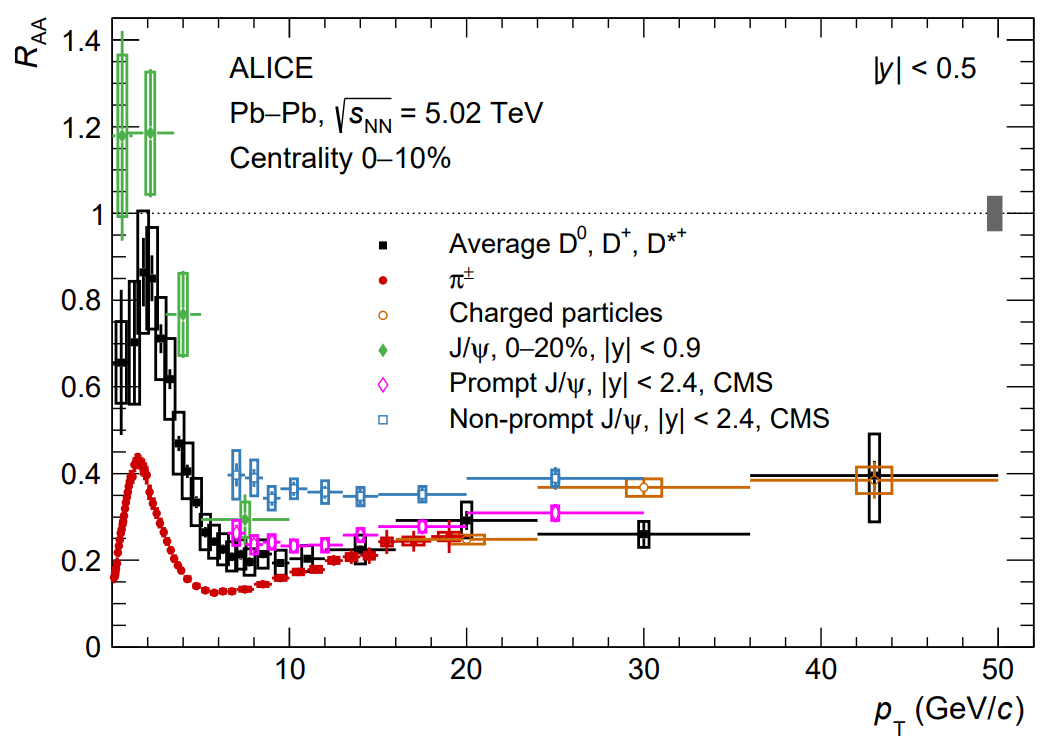 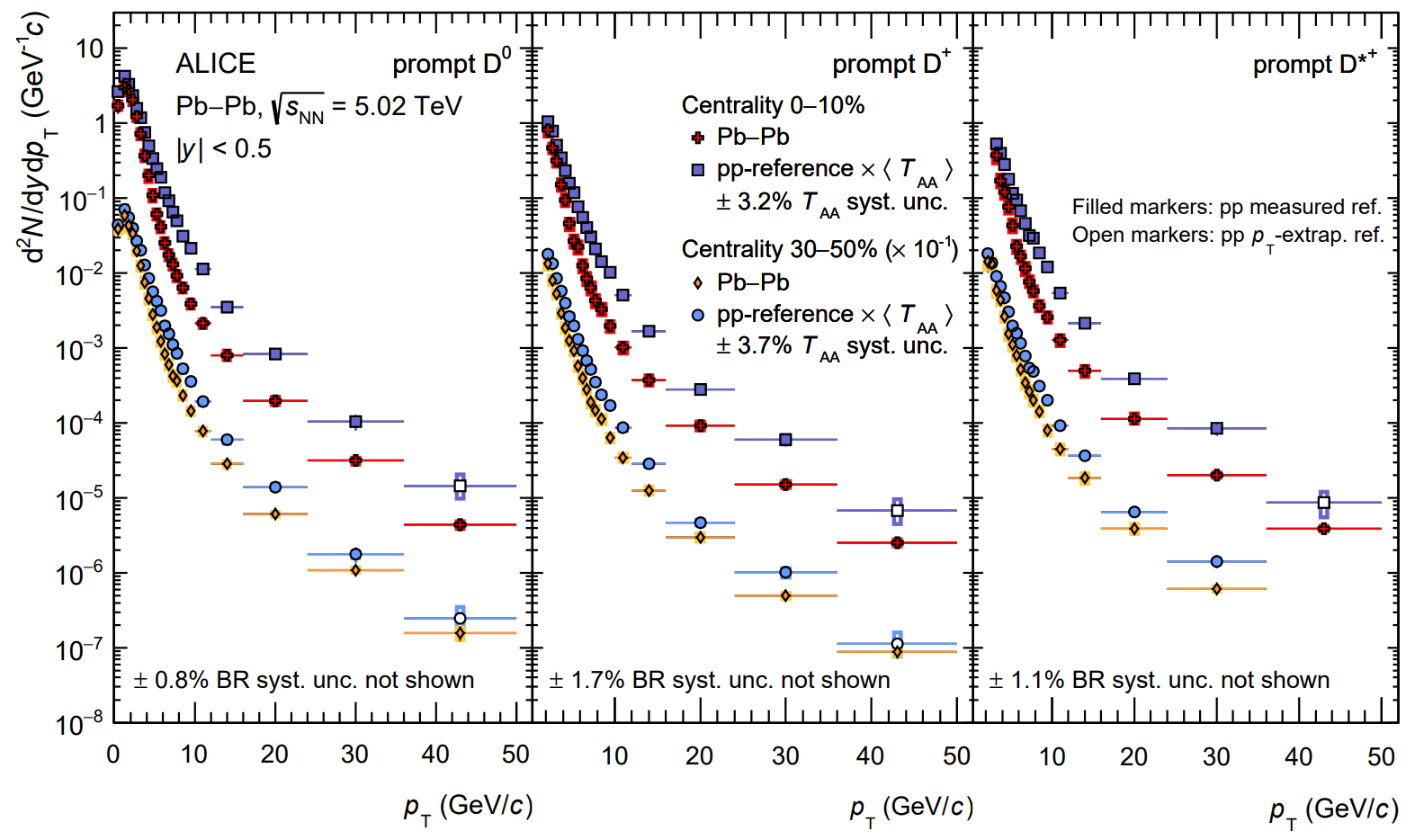 JHEP 01 (2022) 174
2022-10-01
ExHIC
14
Expected # of X in Run 1 and Run 2 (pp)
2022-10-01
ExHIC
15
Expected # of Tcc  in Run 1 and Run 2 (pp)
2022-10-01
ExHIC
16
Expected # of X in Run 1 and Run 2 (Pb-Pb)
2022-10-01
ExHIC
17
Expected # of Tcc  in Run 1 and Run 2 (Pb-Pb)
2022-10-01
ExHIC
18
ALICE 2 – LHC Run3 (2022-2024)
ITS2
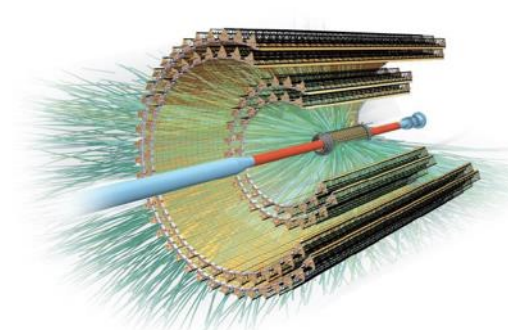 CMOS Pixel, MAPS
Improved resolution
Less materail, fast readout
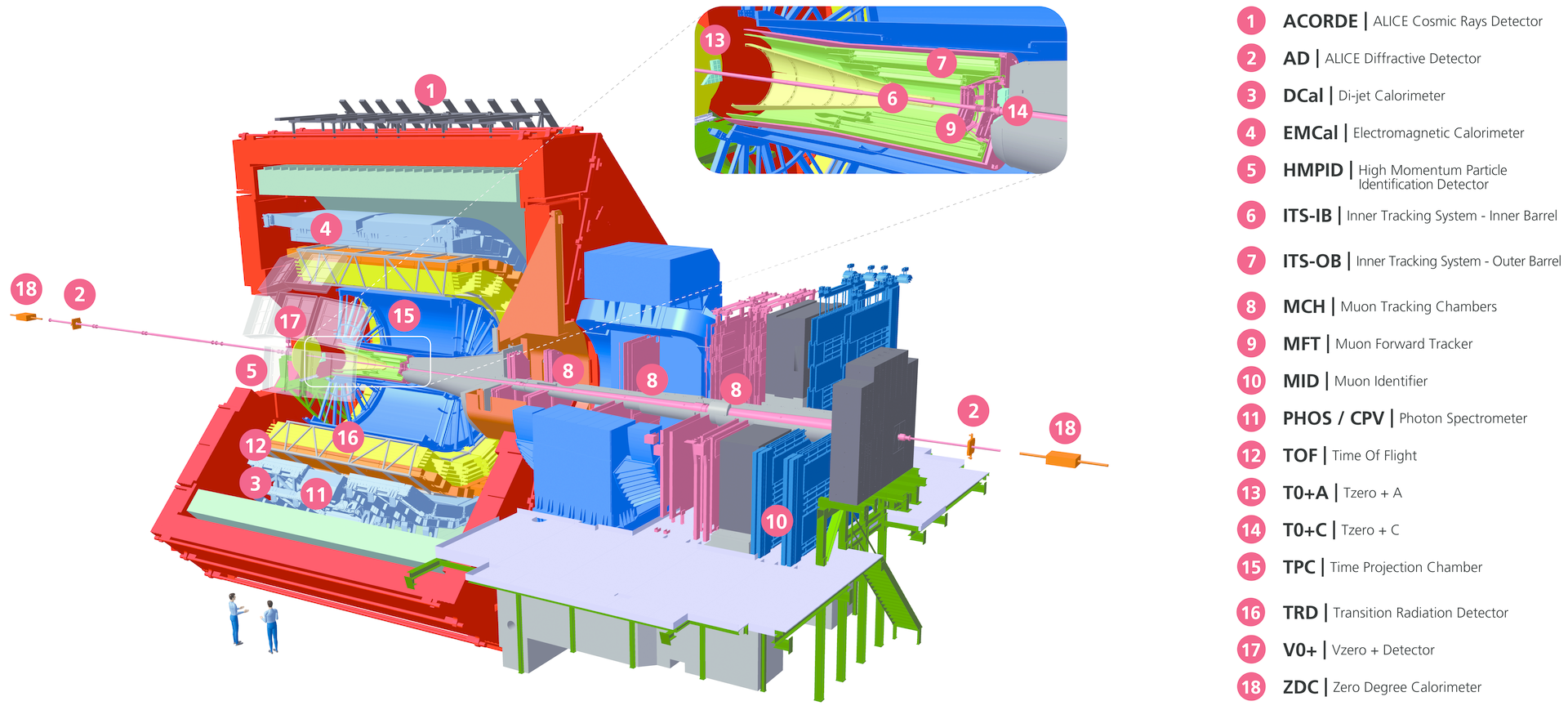 New TPC readout
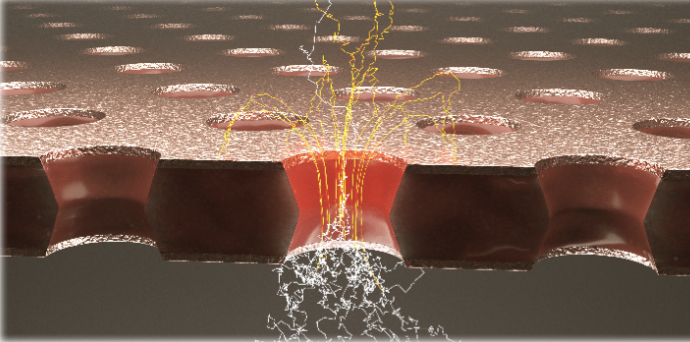 Gas Electron Multiplier
Faster and Continuous readout
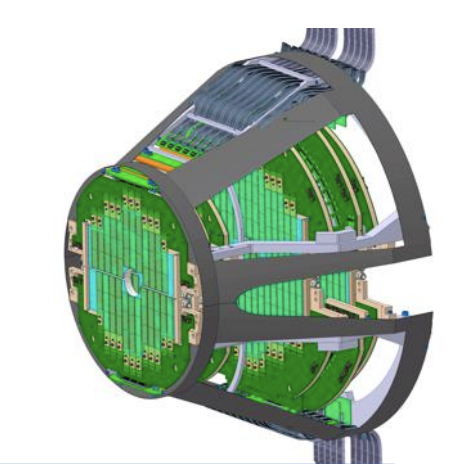 New Fast Interaction Trigger
MFT
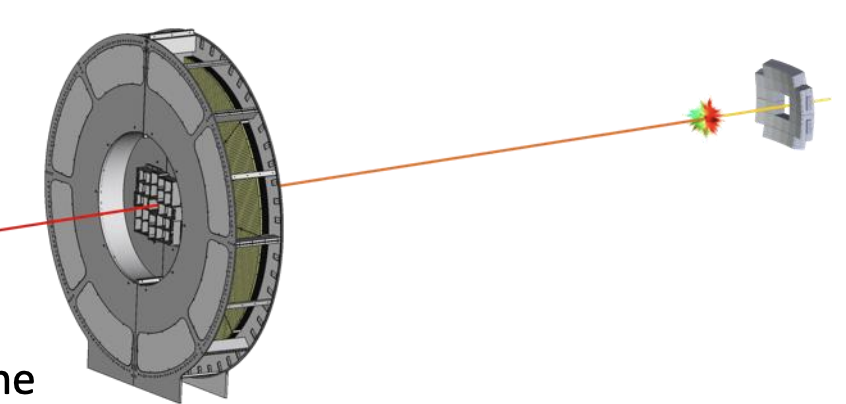 CMOS Pixel, MAPS
Vertexer, trarcker at forward
Centrality, event plane, luminosity, and interaction time
2022-10-01
ExHIC
19
19
ALICE 2 (ITS) – LHC Run3 (2022-2024)
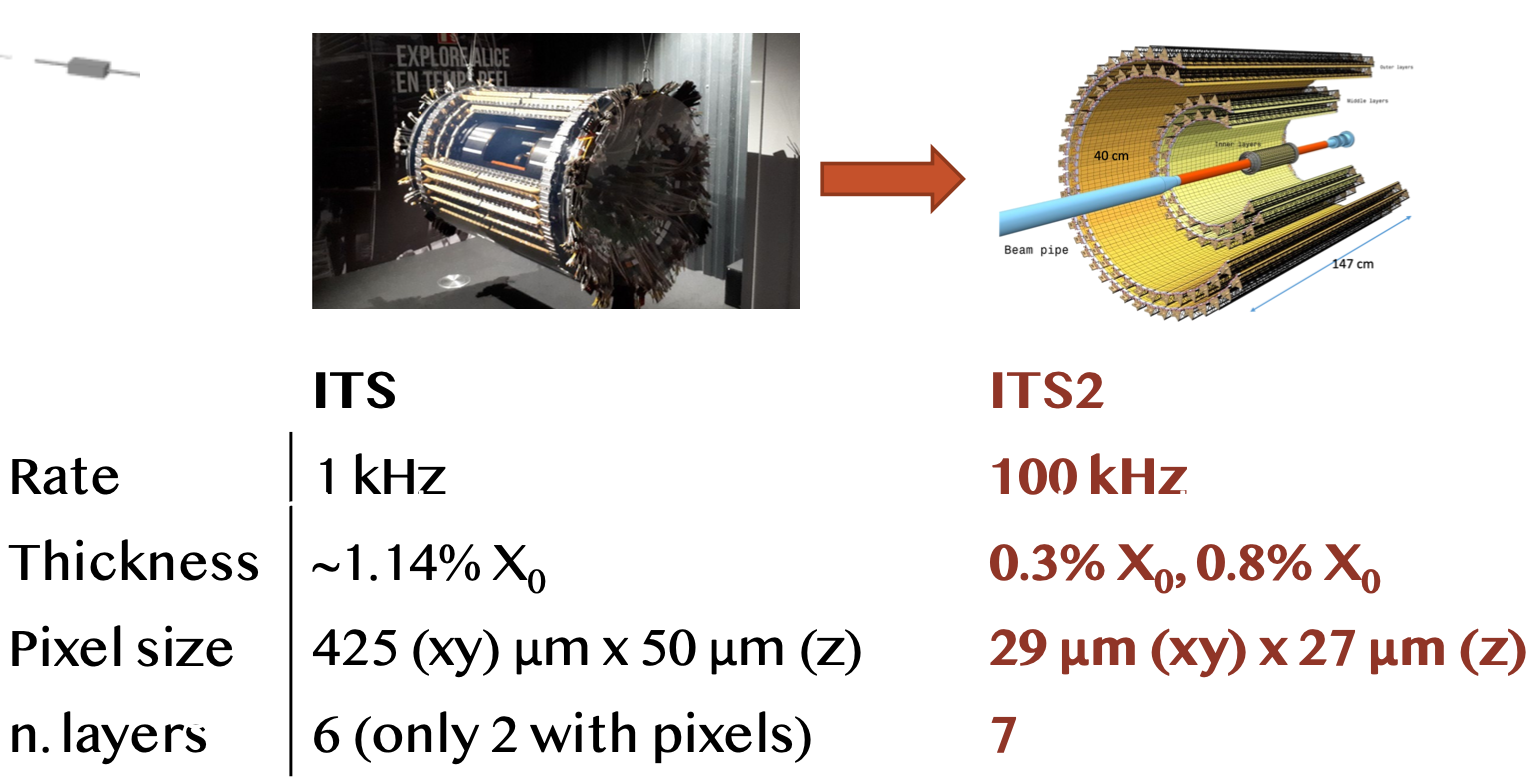 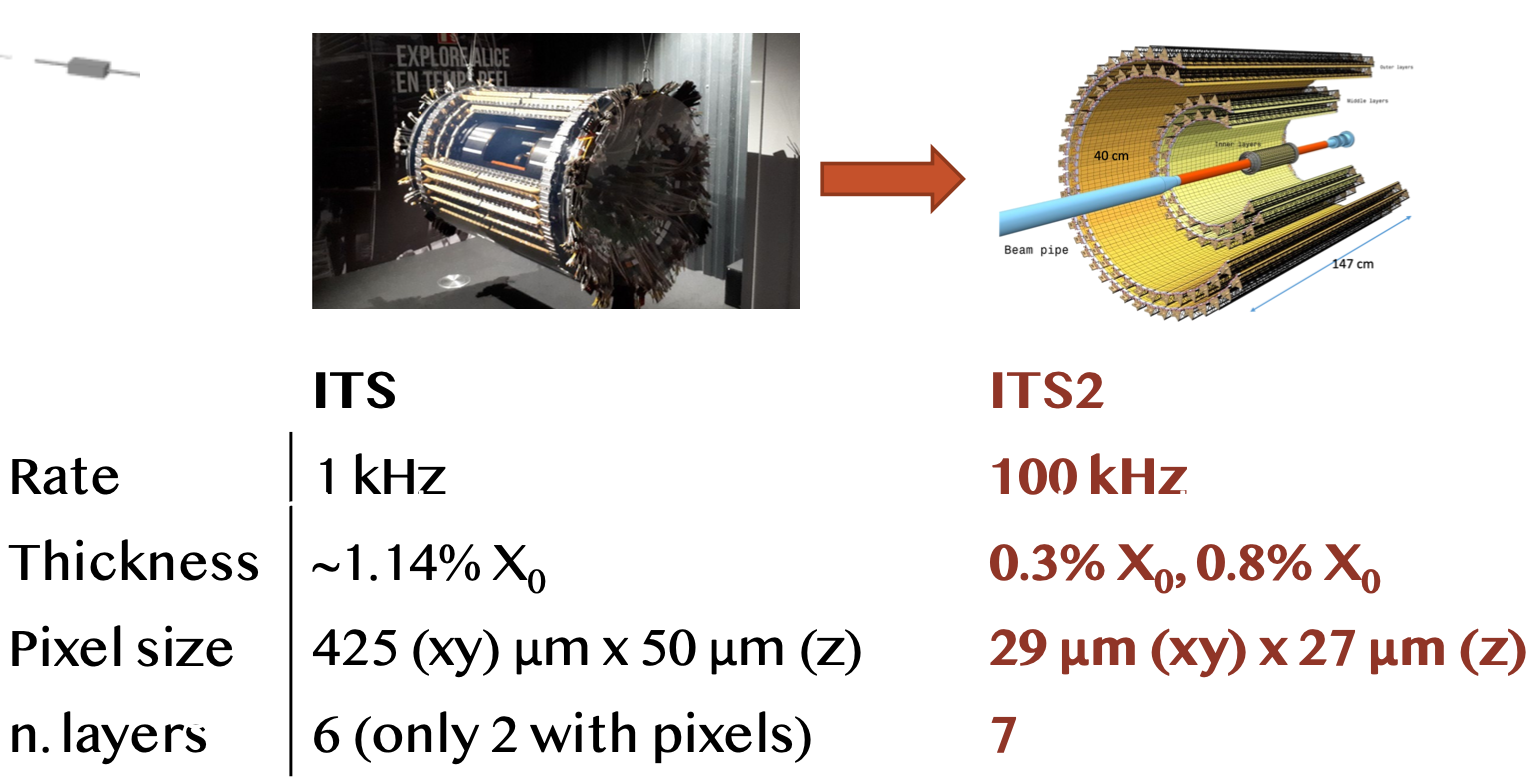 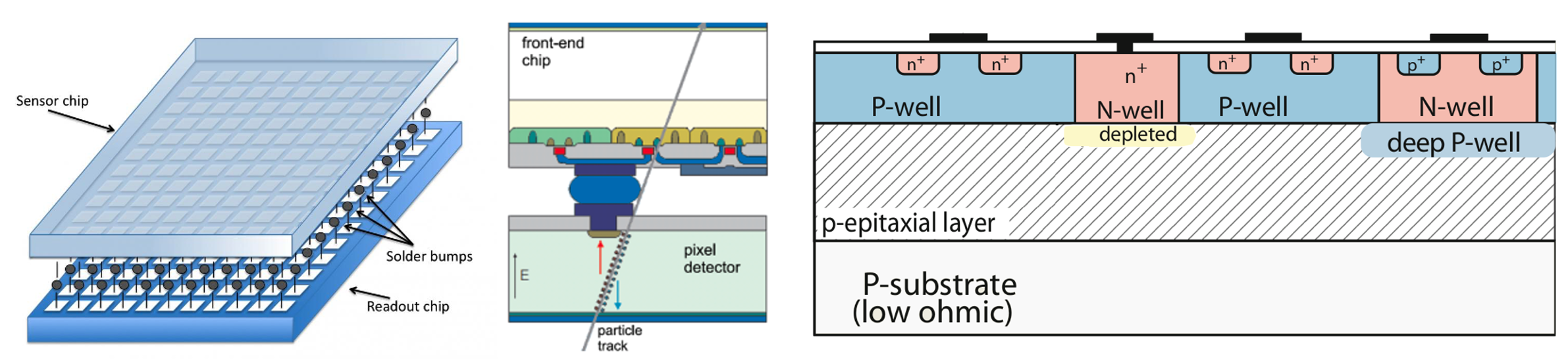 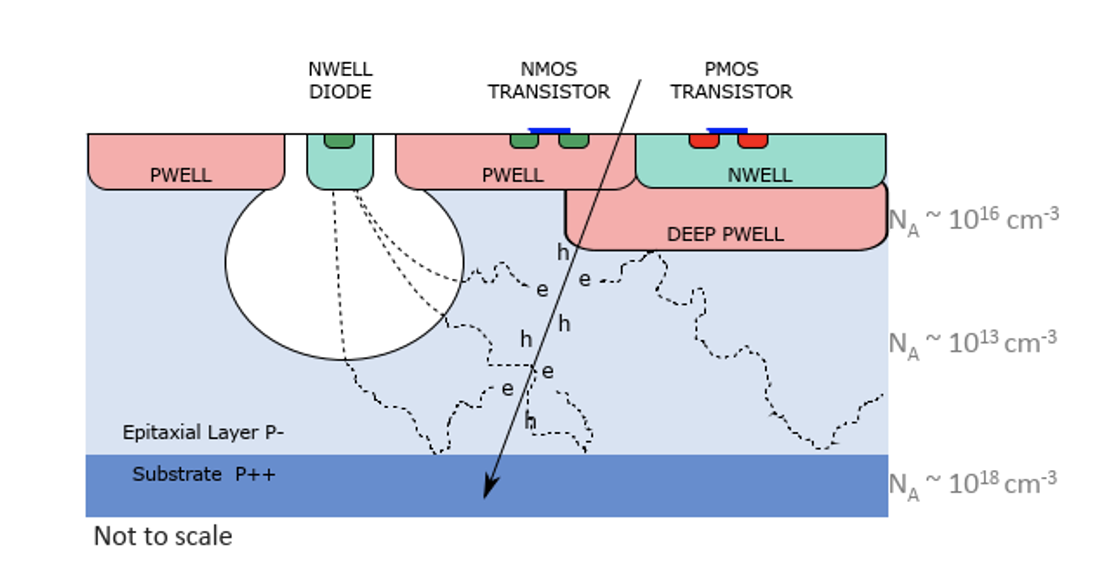 2022-10-01
ExHIC
20
ALICE 2 (ITS) – LHC Run3 (2022-2024)
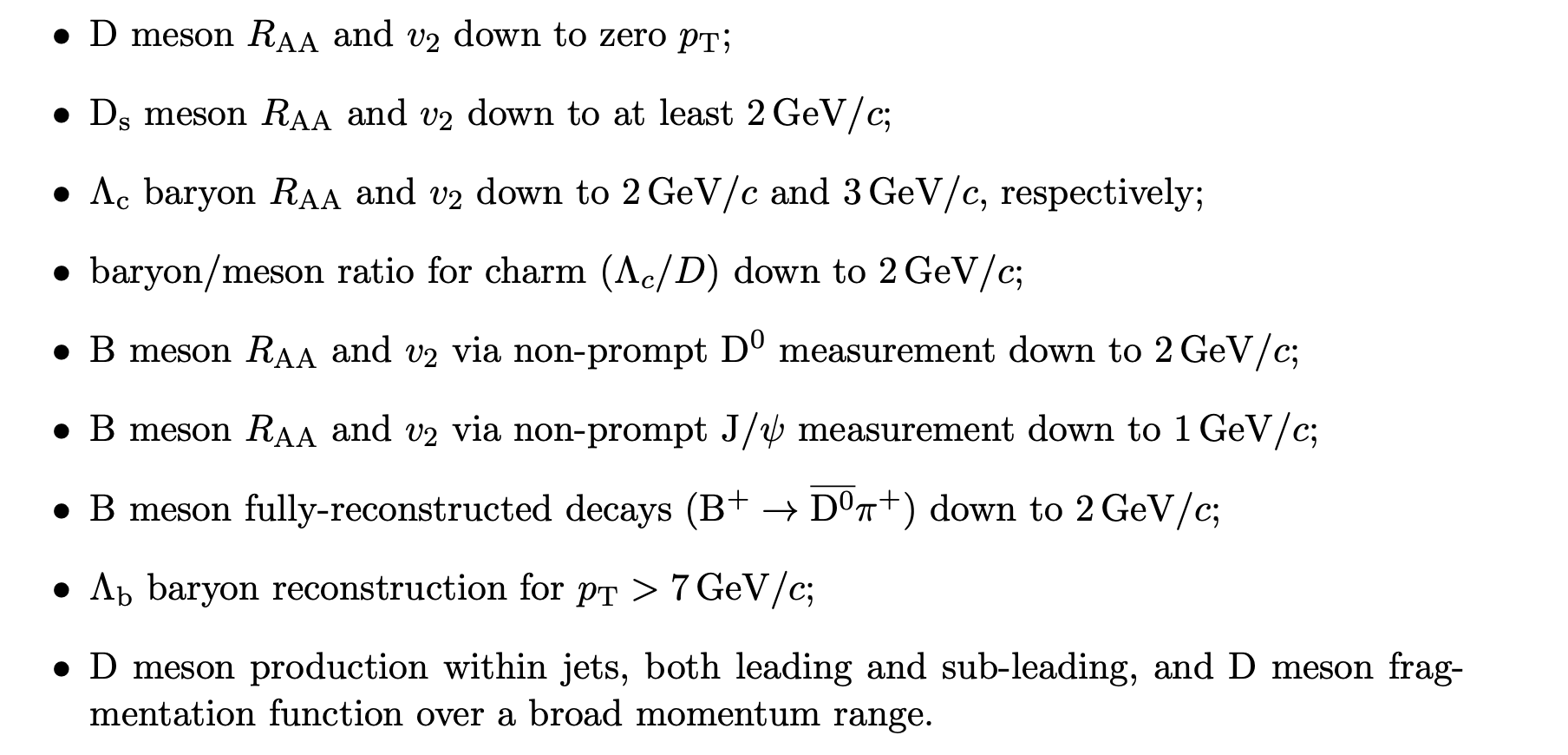 2022-10-01
ExHIC
21
ALICE 2 (TPC) – LHC Run3 (2022-2024)
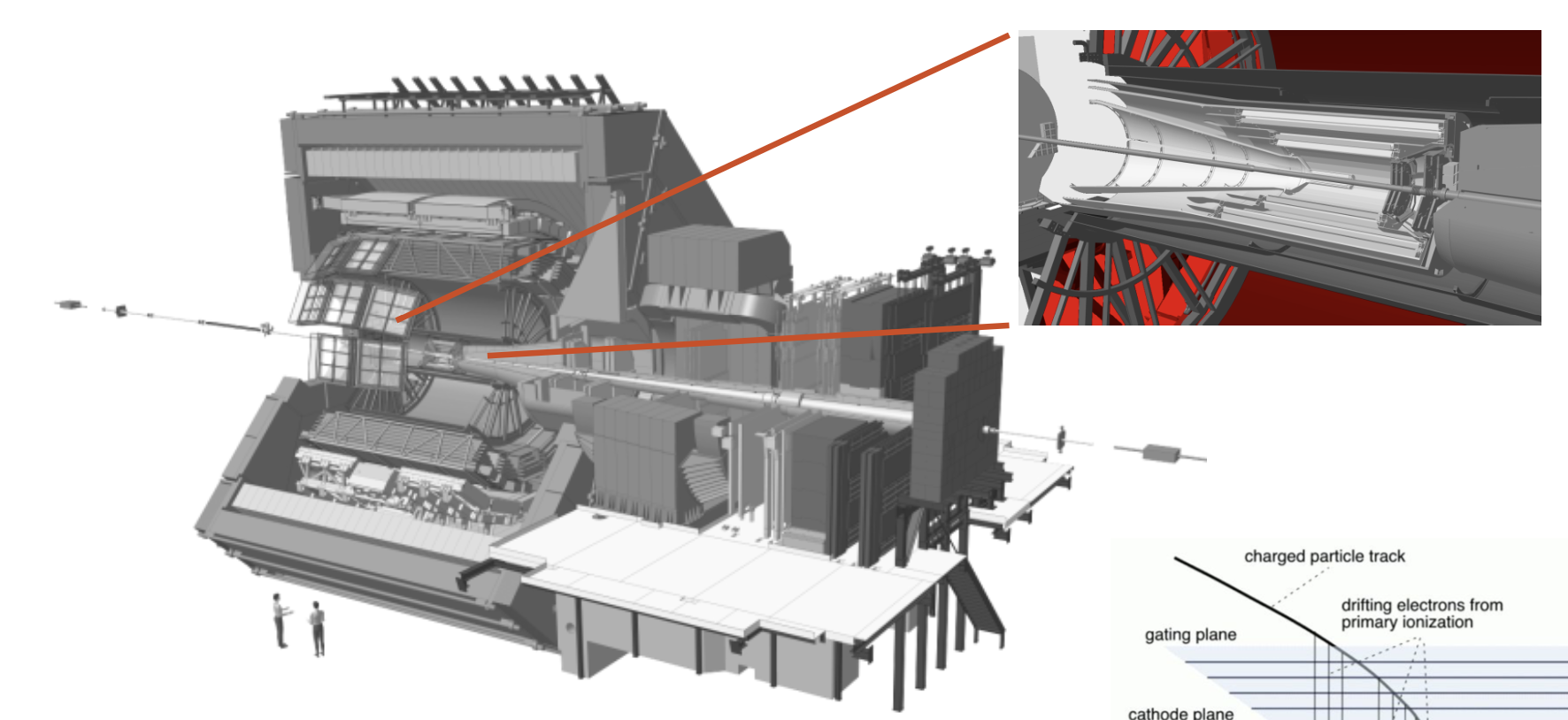 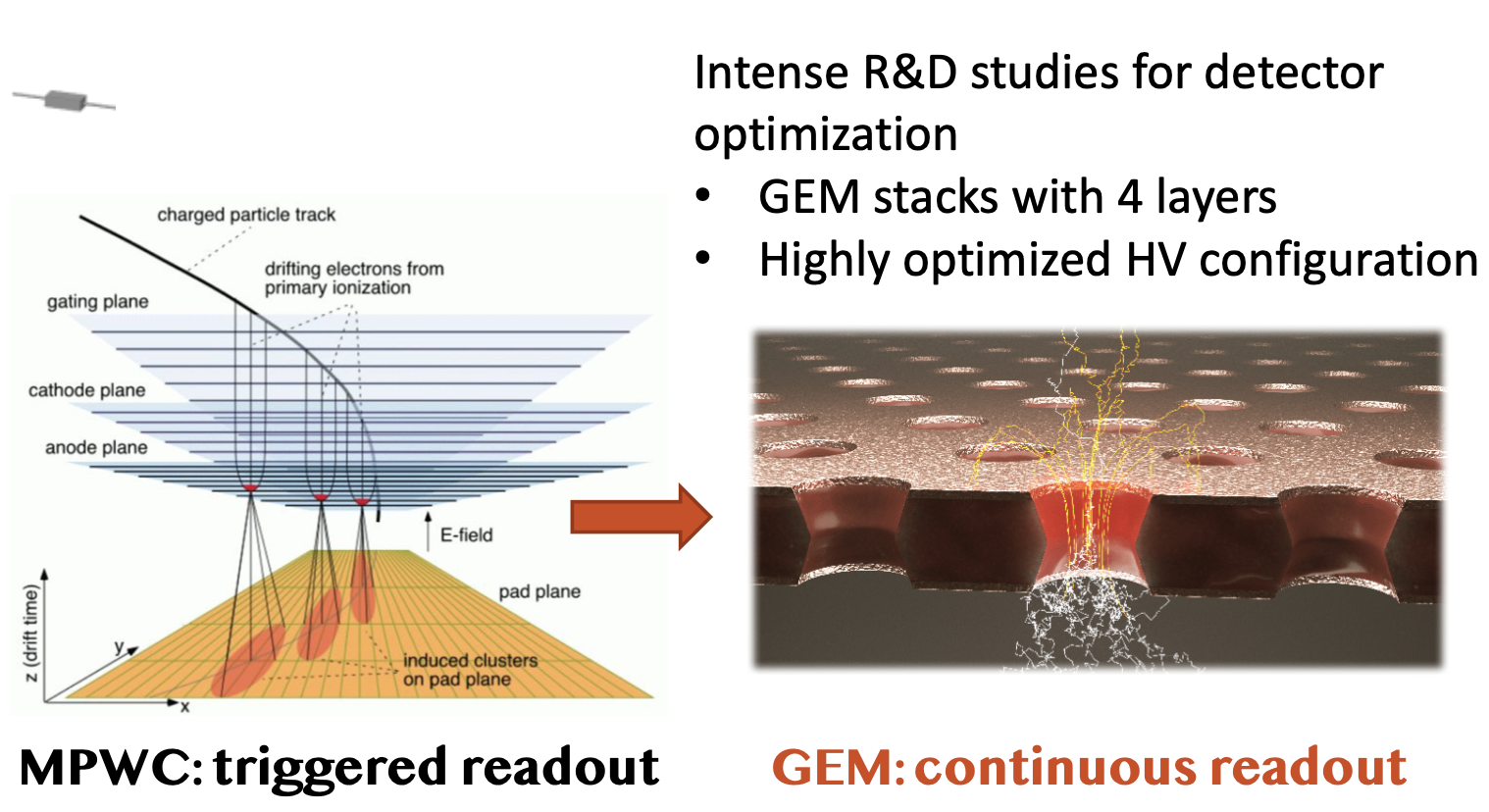 GEM stacks with 4 layers
Highly optimized HV configuration
Main reason 
for the slow response
2022-10-01
ExHIC
22
ALICE 2 (MFT) – LHC Run3 (2022-2024)
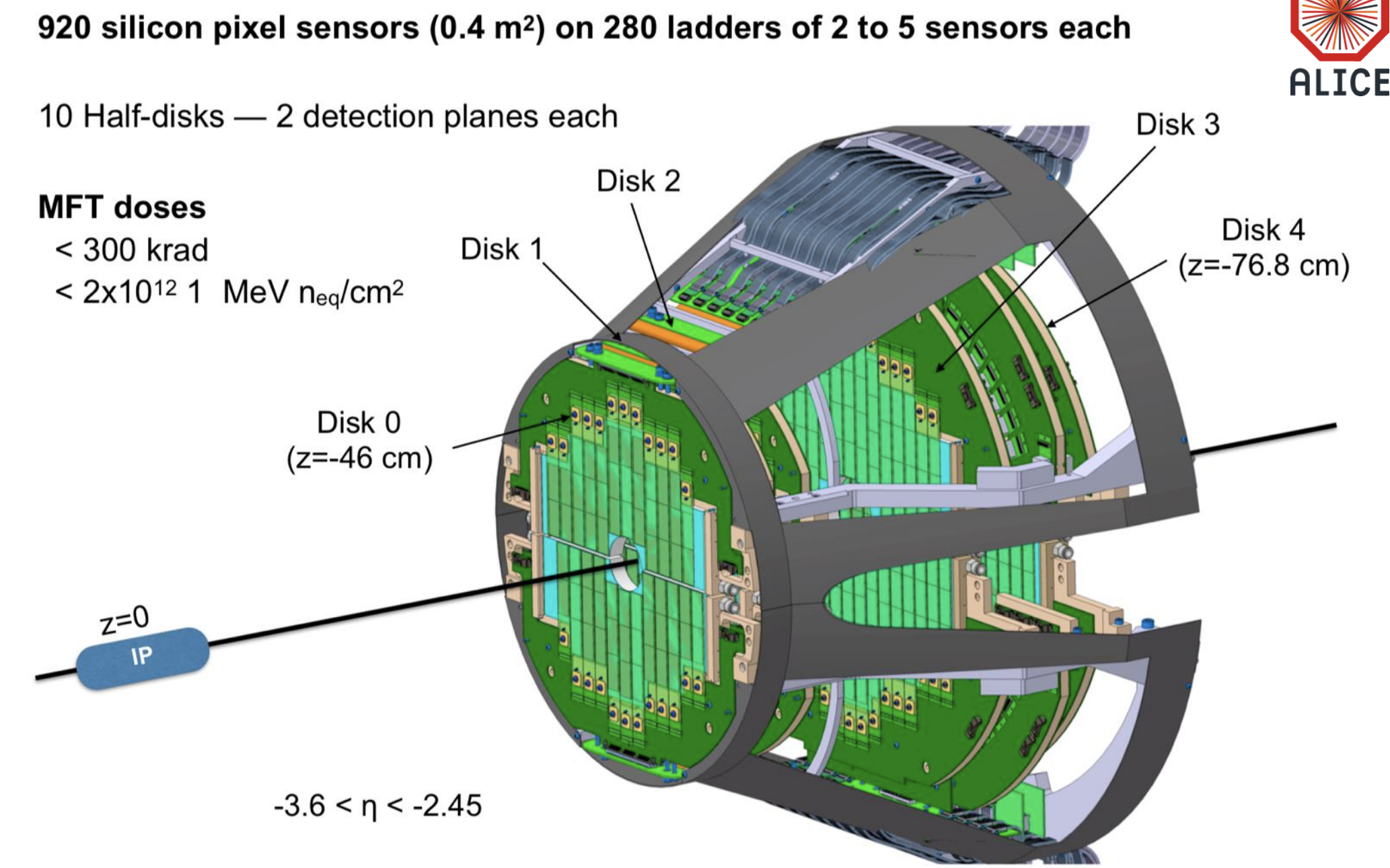 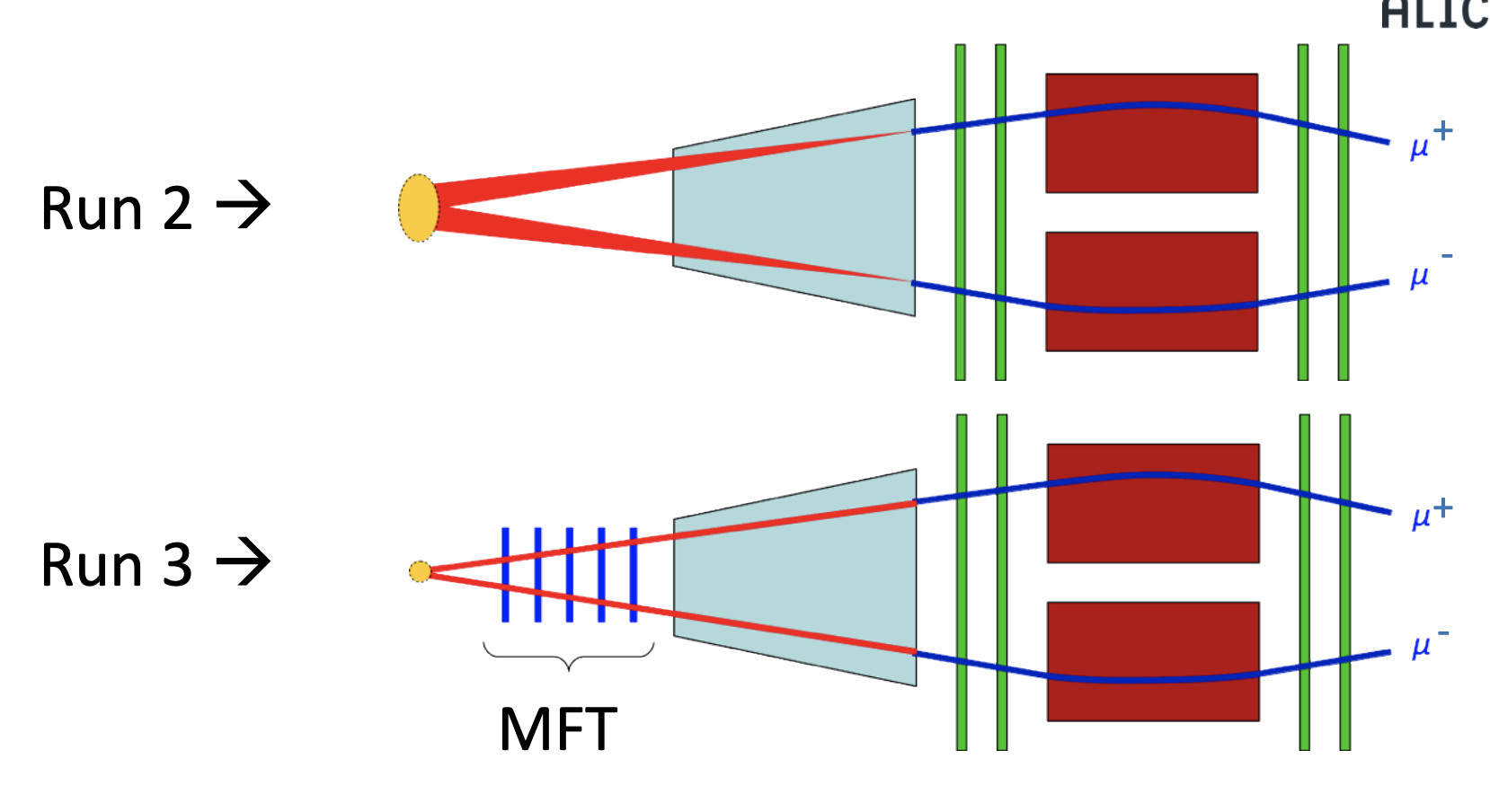 2022-10-01
ExHIC
23
23
ALICE 2 – Pilot run results
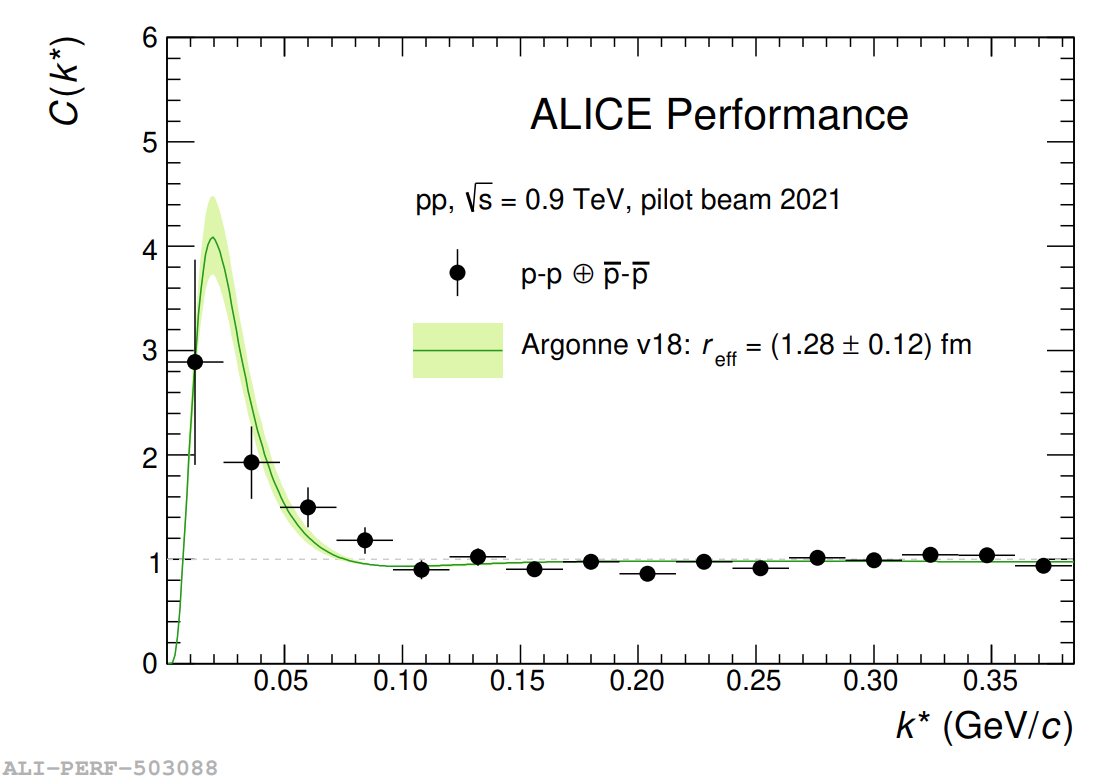 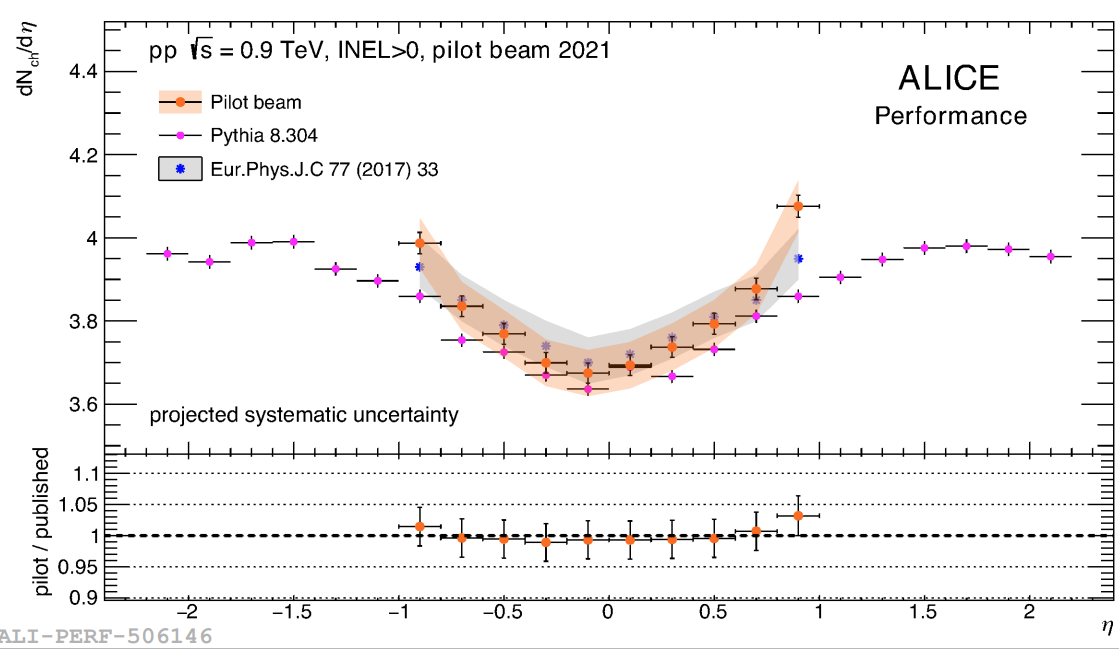 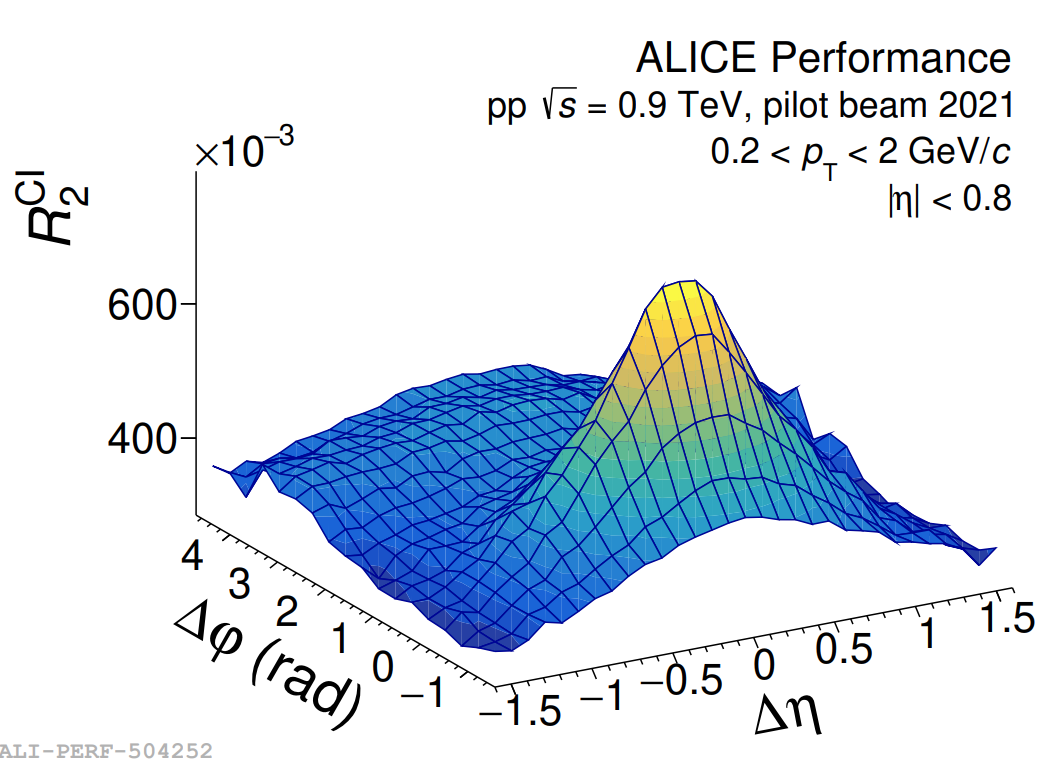 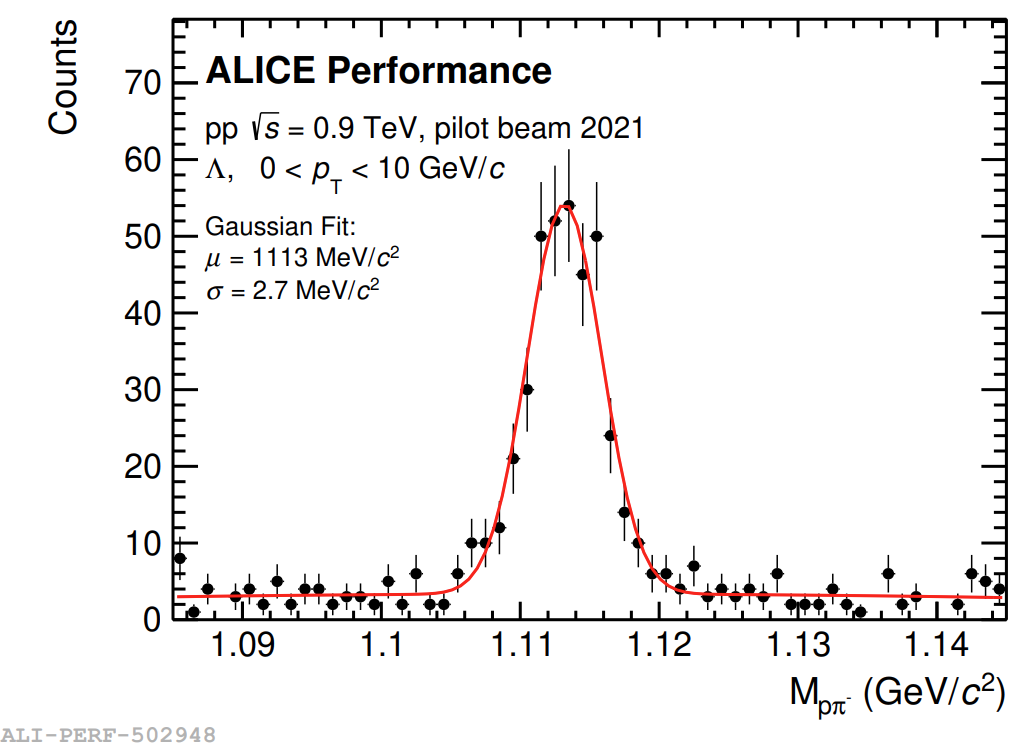 2022-10-01
ExHIC
24
24
[Speaker Notes: New strong and useful tool for exotic particles]
Data collection plan (2022-2024, Run3)
2022-10-01
ExHIC
25
Expected # of X in Run 3 in pp and AA
LHC Run 4 (2029--2032) doubled the statistics
2022-10-01
ExHIC
26
Expected # of Tcc in Run 3 in pp and AA
LHC Run 4 (2029--2032) doubled the statistics
2022-10-01
ExHIC
27
Data collection plan (2035--, Run5)
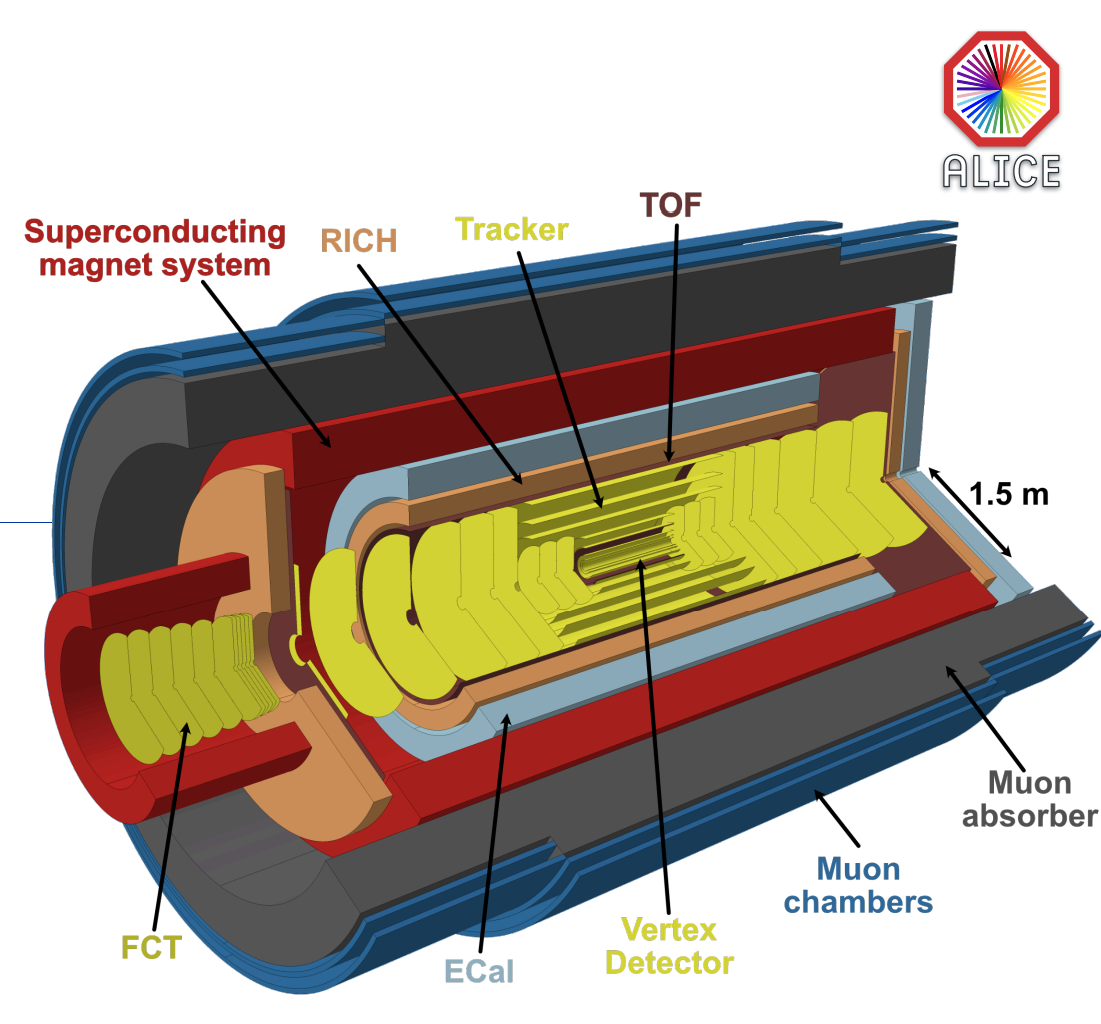 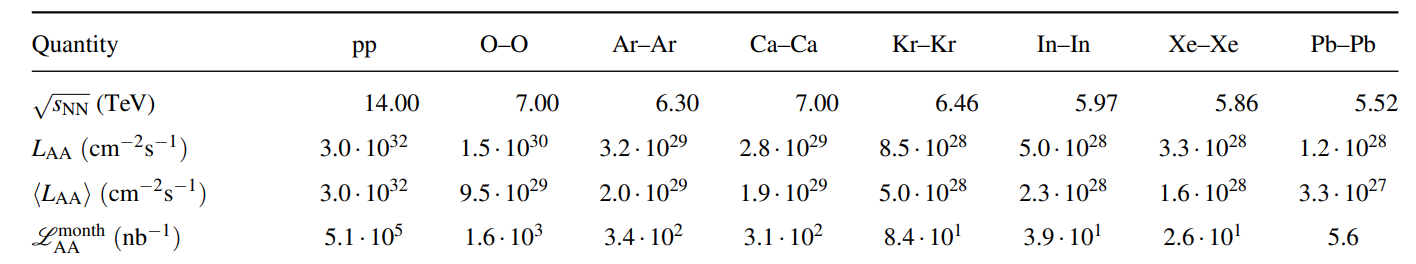 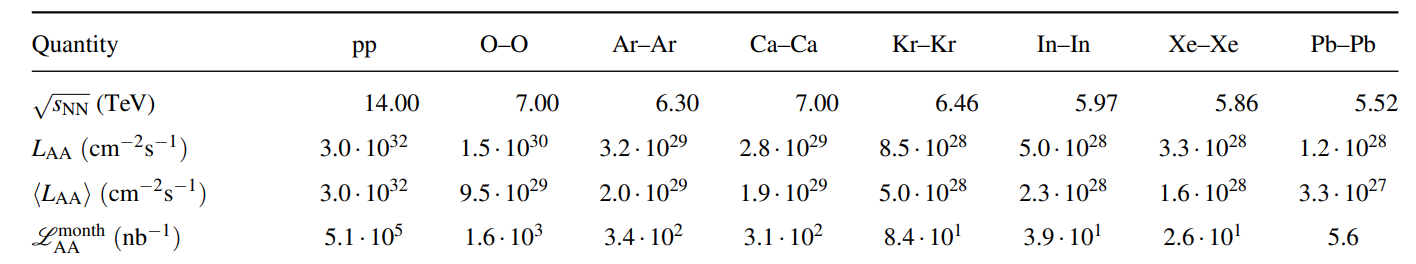 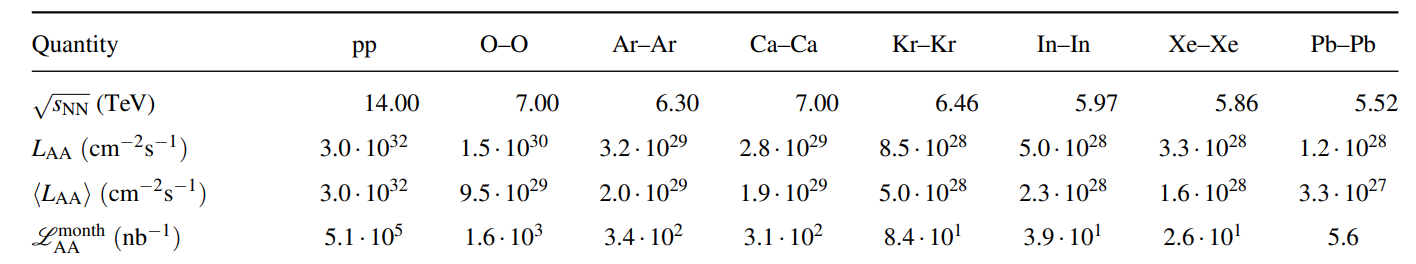 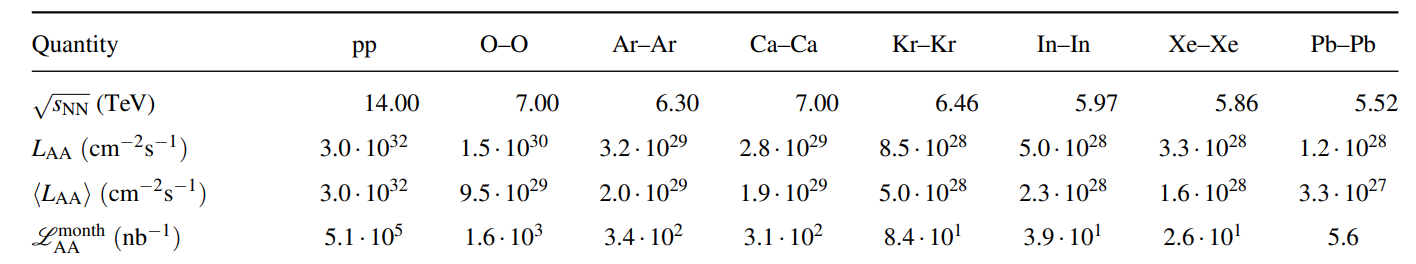 CERN-LHCC-2022-009
2022-10-01
ExHIC
28
Summary
2022-10-01
29